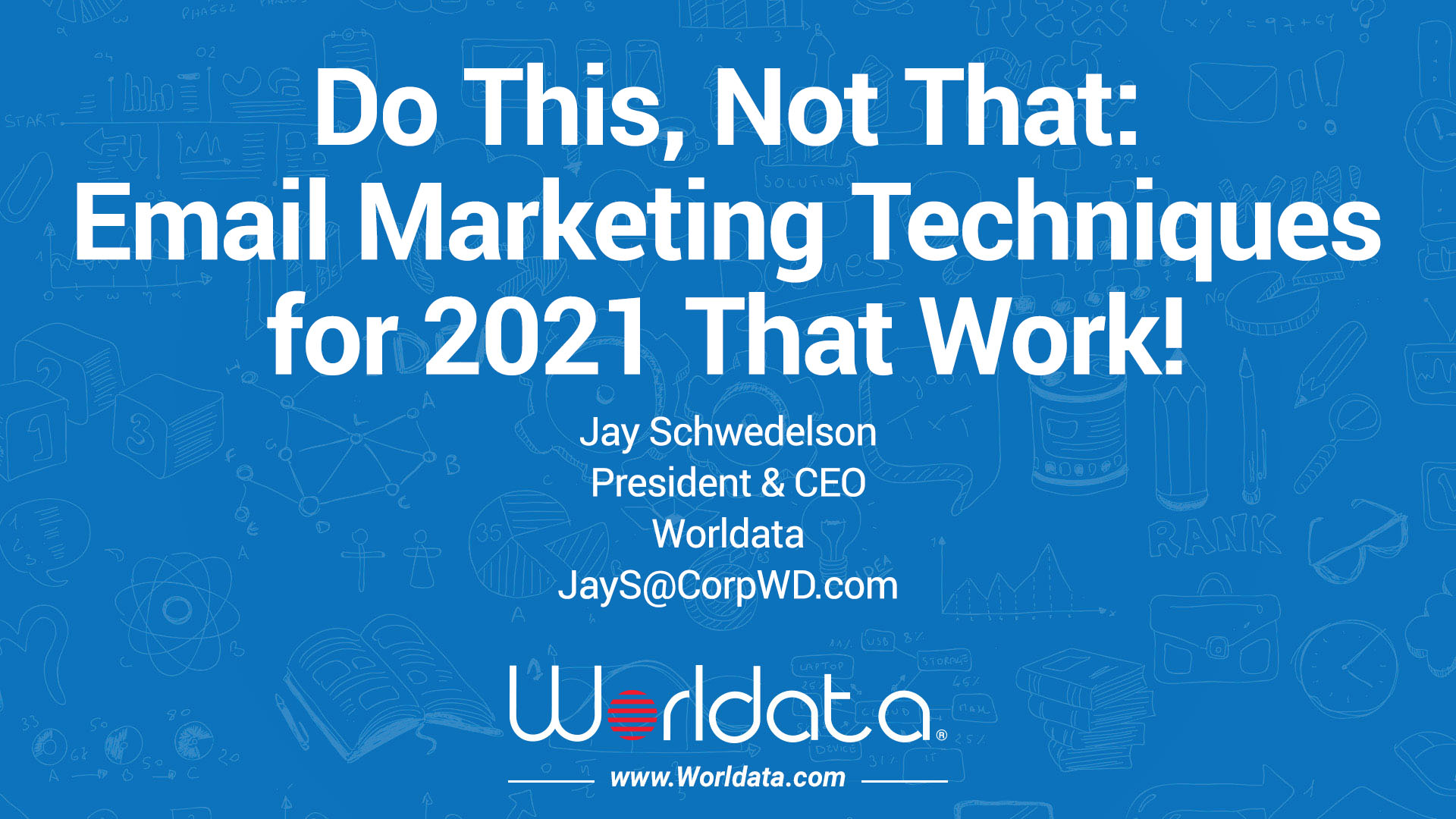 Today’s Speaker:  Jay Schwedelson
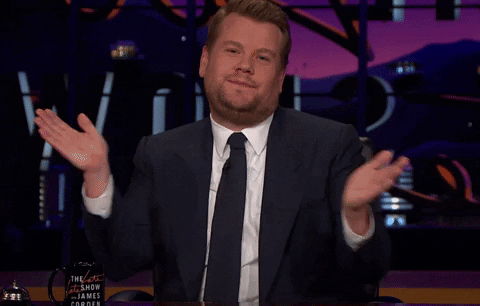 JAY SCHWEDELSON -  who????
President & CEO – Worldata
Founder of SubjectLine.com 
Served 8 Years: Board of Directors – DMA
Founded DMA’s Original Email Council in 1998 – Over 1000 Members
Crain’s Top 100 Industry Professionals (10 Years in a row)
Before We Get To The Fun Stuff – 
Let’s Get Nauseous
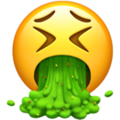 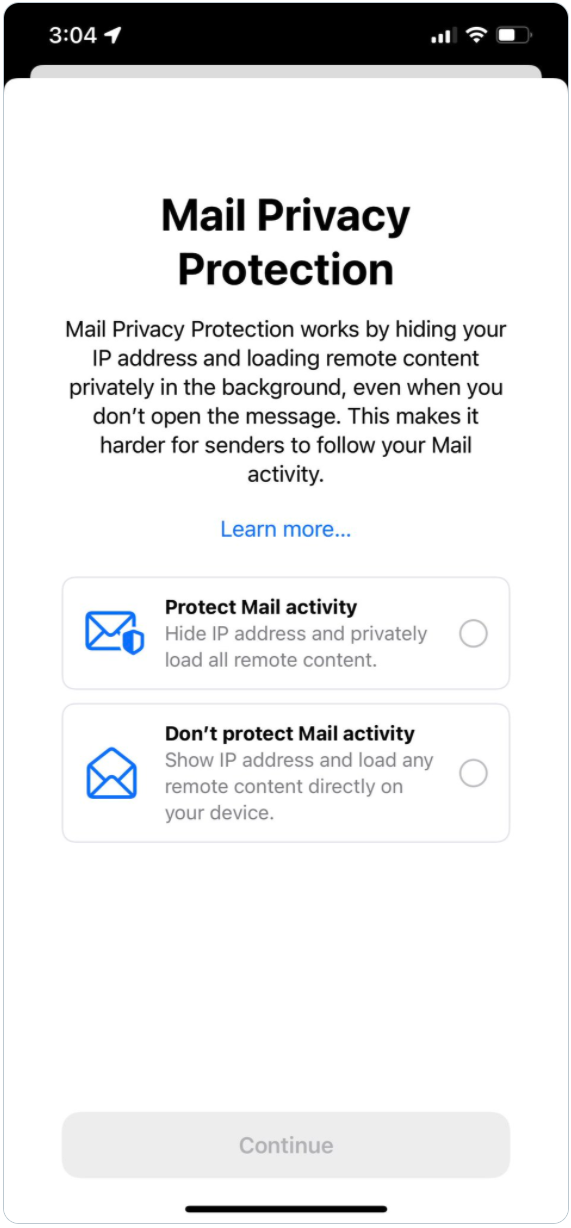 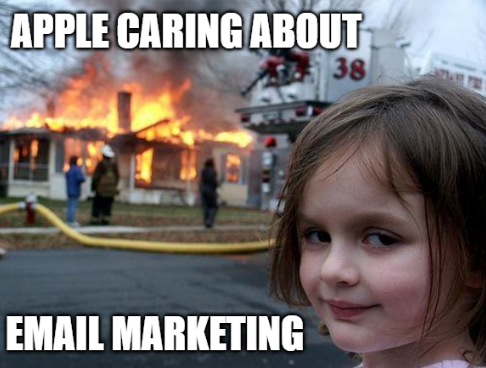 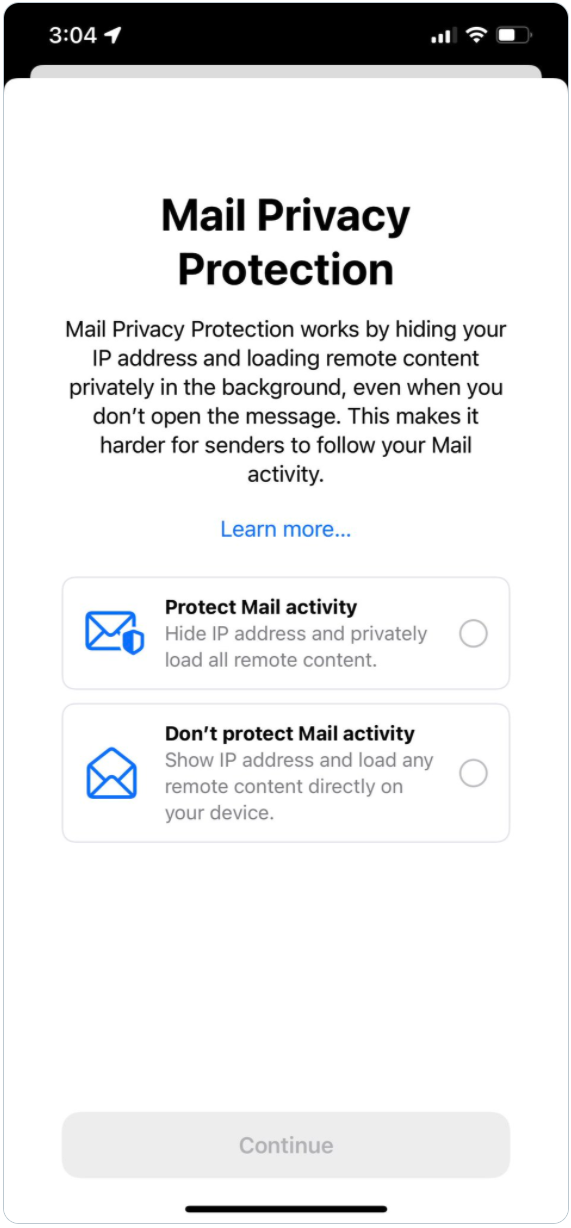 This is how APPLE describes it –
“In the Mail app, Mail Privacy Protection stops senders from using invisible pixels to collect information about the user. The new feature helps users prevent senders from knowing when they open an email, and masks their IP address so it can’t be linked to other online activity or used to determine their location”The change will happen in SEPTEMBER when your iPhone updates to IOS 15. You will see a screen that will invite you to opt-in.
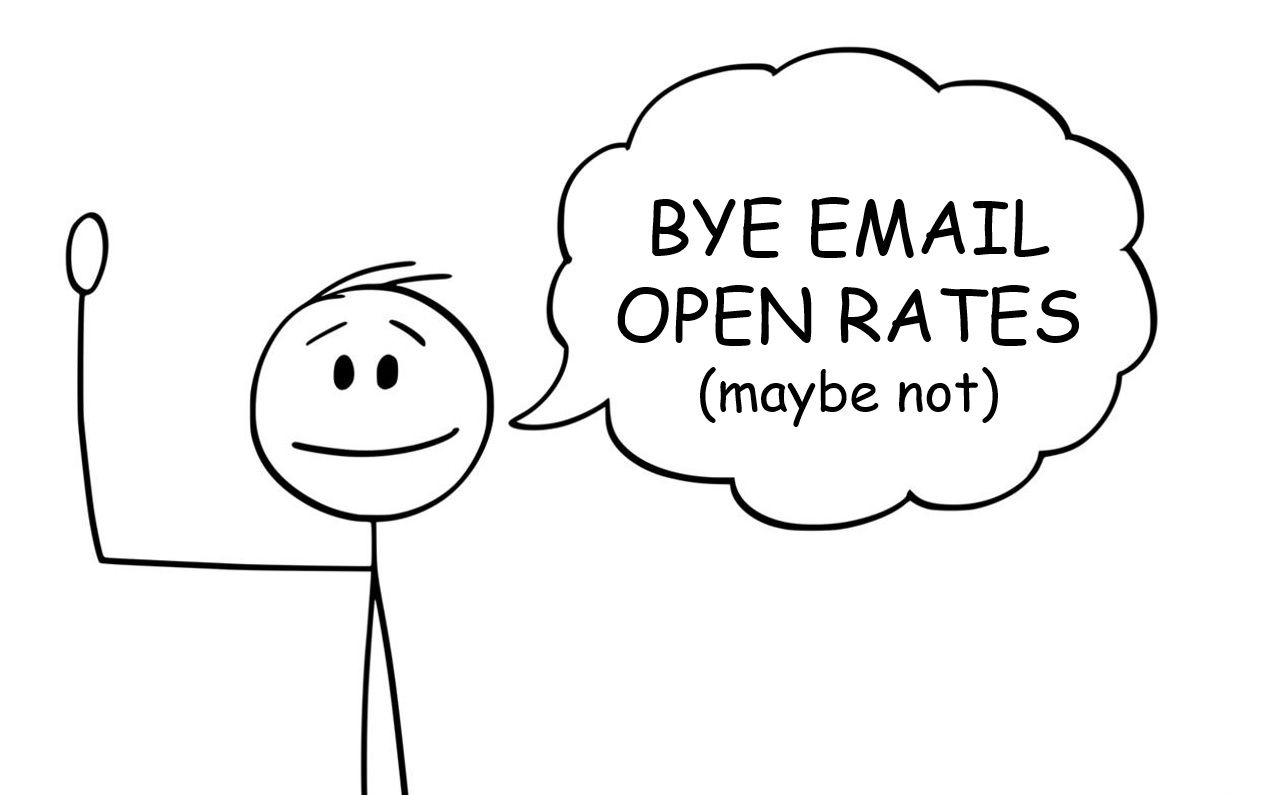 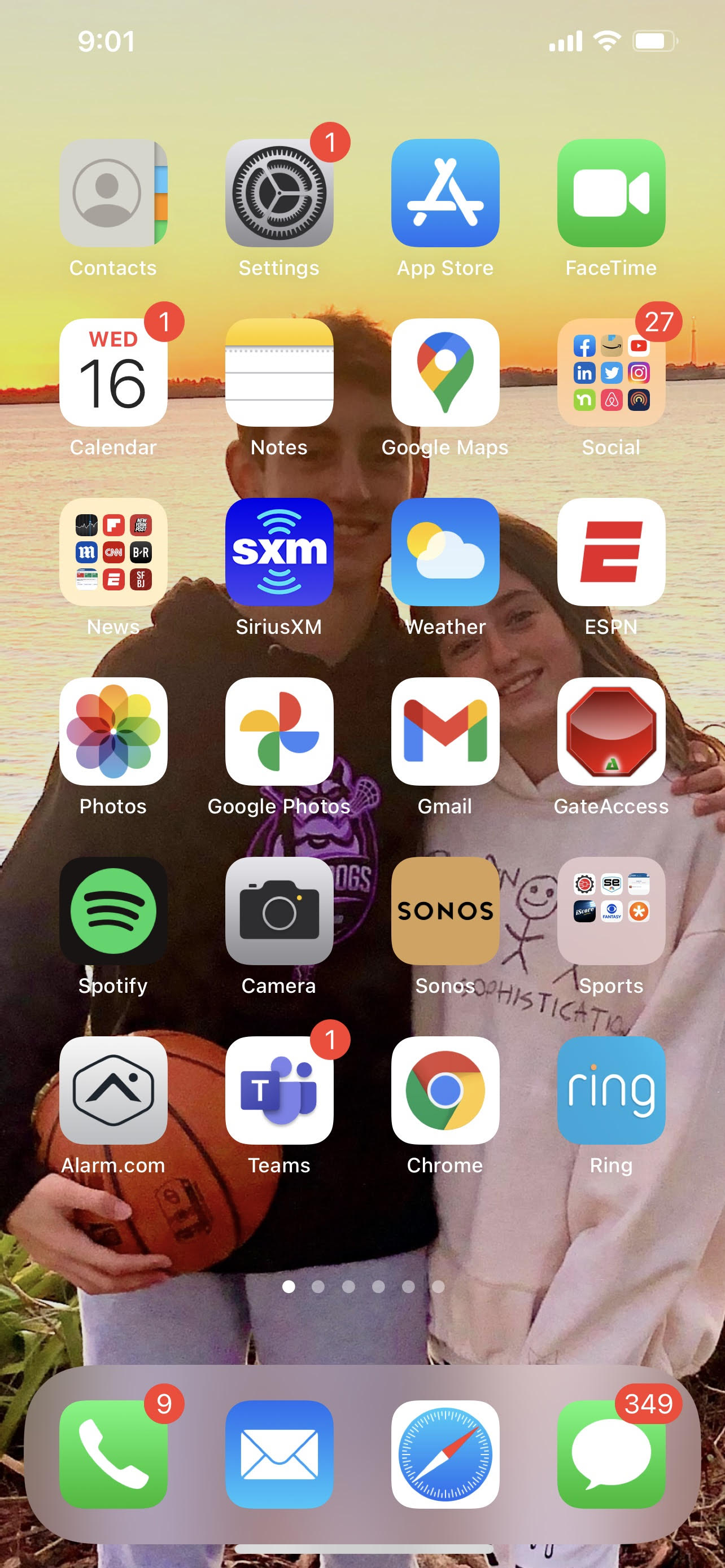 Impact: Potentially 46% of All Email Recipients 
(BtoB and BtoC)
Source: Litmus
Whatever Email Goes Into Apple Mail App is Impacted
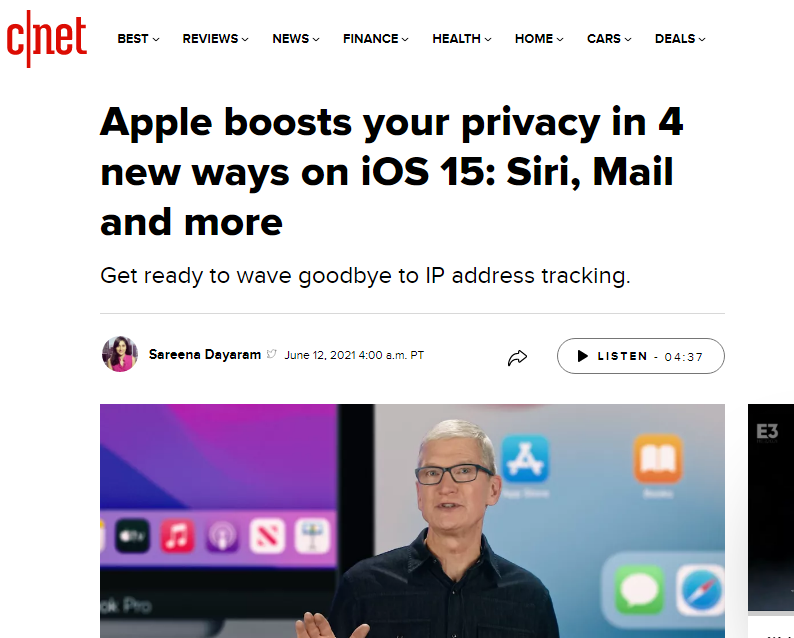 UGGHHHHHHHH!!!!!

Ok, How Bad Is It?
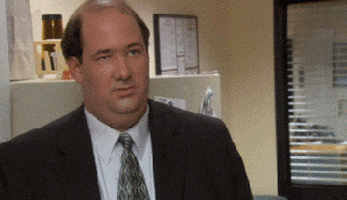 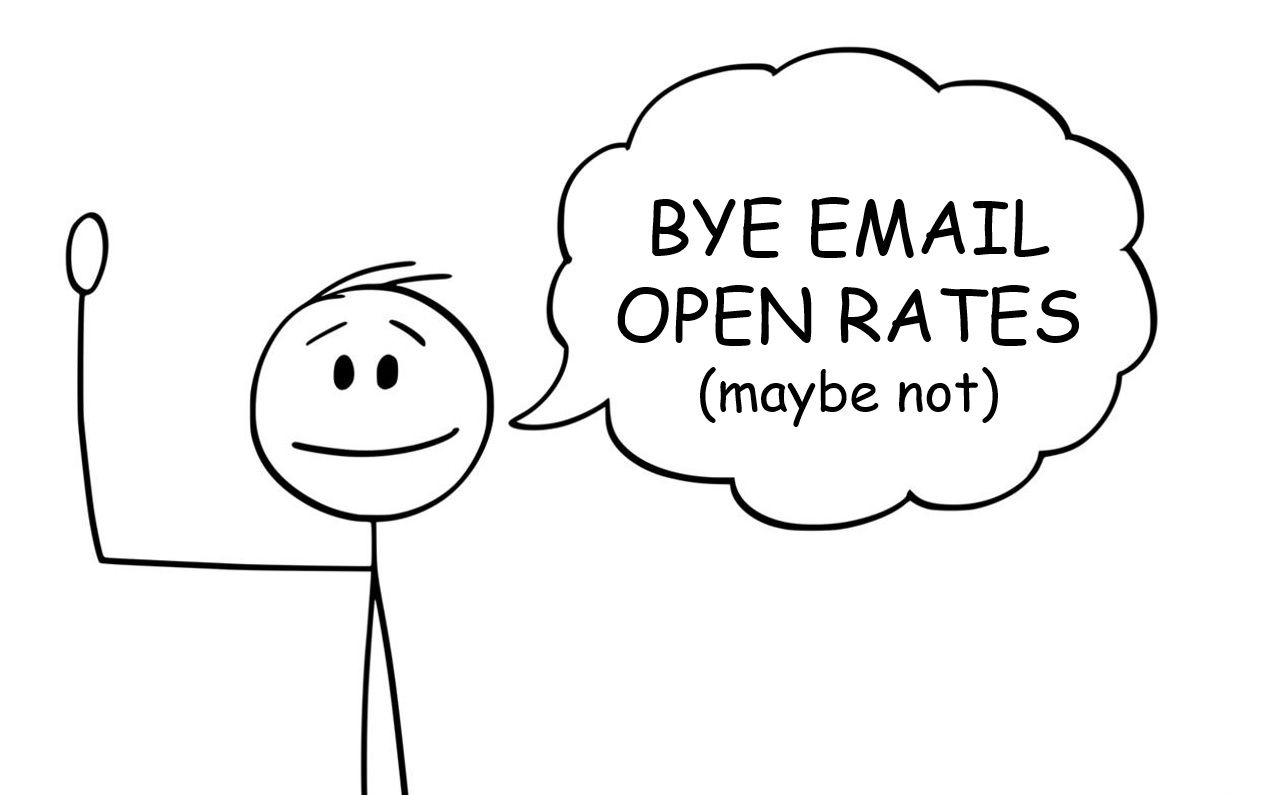 Total Disaster…

Email Open Rate Tracking
Marketing Automation Triggers
Real-Time Personalization
Address Validation and Deliverability
Publishers Touting Newsletter ‘Read Rates’
And lots of other fun stuff…
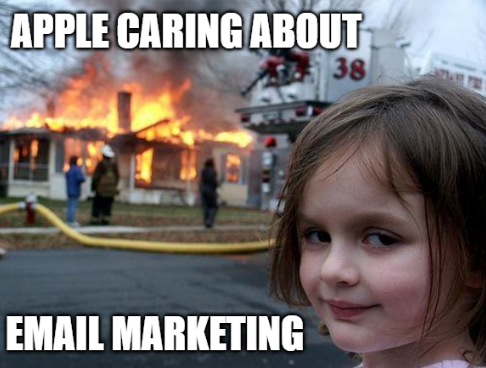 Prediction:  Summer 2022
GOOD:
‘Open Rate’ Tracking will go from ‘Absolute’ to ‘Estimated’  
Only 30% impacted inboxes.  70% of emails sent will still be able to track email opens and balance will be extrapolated.
A/B testing of Subject Lines, Timing, etc will all be fine.

BAD:
Marketing Automation triggers based on actual emails opened will be severely impacted.
Email address validation and deliverability that relies on address level email open data will be severely impacted.
Prediction:  Summer 2022
GOOD:
‘Open Rate’ Tracking will go from ‘Absolute’ to ‘Estimated’  
Only 30% impacted inboxes.  70% of emails will still be trackable and balance will be extrapolated.
A/B testing of Subject Lines, Timing, etc will all be fine.

BAD:
Marketing Automation triggers based on actual emails opened will be severely impacted.
Email address validation and deliverability that relies on address level email open data will be severely impacted
What Should You Be Doing Right Now?

First – talk with your ESP/Marketing Automation Vendor.  They should be sharing the plan they have (hopefully).

Second – It will take a few months for the major email platforms to really settle on how they will ‘project’ open rates.  So from September till November your metrics will be a mess….

So here is what you do – 
Run a ton of A/B tests NOW.  Identify known ‘winners’.  Use these winners during the ‘bumpy period’.  Once dust settles go back to running A/B tests.
Prediction:  Summer 2022
GOOD:
‘Open Rate’ Tracking will go from ‘Absolute’ to ‘Estimated’  
Only 30% impacted inboxes.  70% of emails will still be trackable and balance will be extrapolated.
A/B testing of Subject Lines, Timing, etc will all be fine.

BAD:
Marketing Automation triggers based on actual emails opened will be severely impacted.
Email address validation and deliverability that relies on address level email open data will be severely impacted
What Should You Be Doing Right Now?

First – talk with your ESP/Marketing Automation Vendor.  They should be sharing the plan they have (hopefully).

Second – It will take a few months for the major email platforms to really settle on how they will ‘project’ open rates.  So from September till November your metrics will be a mess….

So here is what you do – 
Run a ton of A/B tests NOW.  Identify known ‘winners’.  Use these winners during the ‘bumpy period’.  Once dust settles go back to running A/B tests.
If you ignore all this and your ESP is clueless here is what will happen…

Your email open rates will skyrocket in September because all email sent to Apple viewed addresses will show as an automatic open.  

That is not good.
Enough! 
Where are all the cool test ideas?
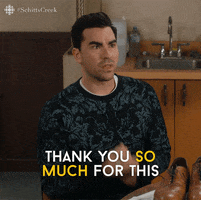 So How Do We Keep ‘Open Rates’ High?
YOU WILL GO TO THE SPAM FOLDER IF YOU:

CAPITALIZE in Subject Line
Use Exclamation Point in Subject Line
Use Emoji’s In Subject Line
Put Numbers In Your Subject Line
Use ‘Free’ in the Subject Line
6/22/2021
YOU WILL GO TO THE SPAM FOLDER IF YOU:

CAPITALIZE in Subject Line
Use Exclamation Point in Subject Line
Use Emoji’s In Subject Line
Put Numbers In Your Subject Line
Use ‘Free’ in the Subject Line
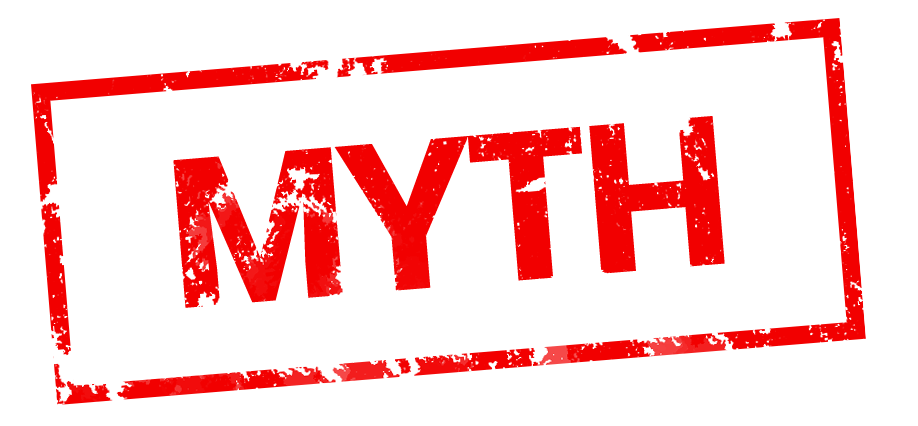 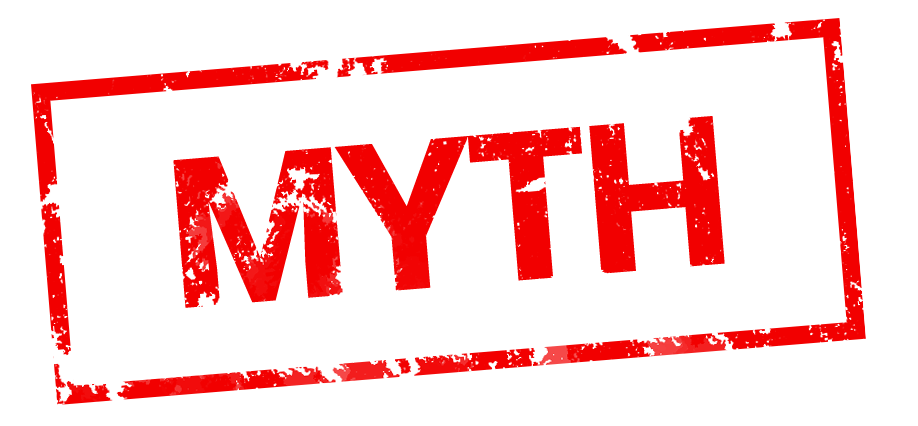 6/22/2021
ACTUALLY! 
Your ‘Open Rates’ Go Up When You:

CAPITALIZE in Subject Line: BtoB UP 18% BtoC UP 14%
Use Exclamation Point in Subject Line: BtoB UP 12% BtoC UP 11%
Use Emoji’s In Subject Line: BtoB UP 18% BtoC UP 24%
Put Numbers In Your Subject Line: BtoB UP 19% BtoC UP 21%
Use ‘Free’ in the Subject Line: BtoB UP 31% BtoC UP 37%
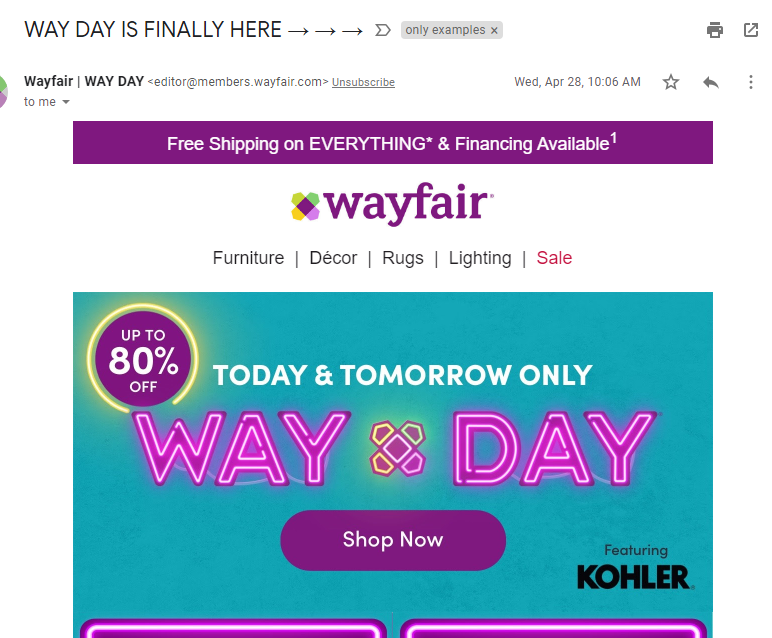 CAPITALIZATION
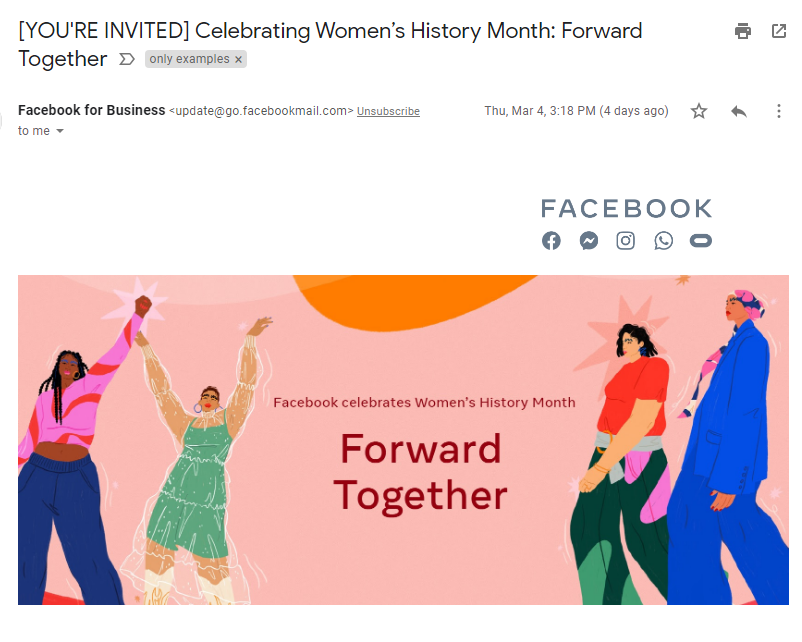 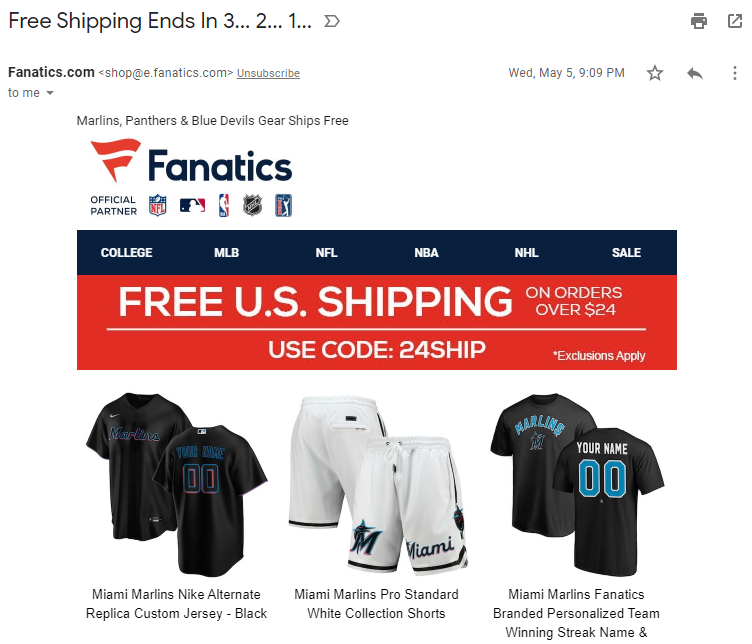 Numbers
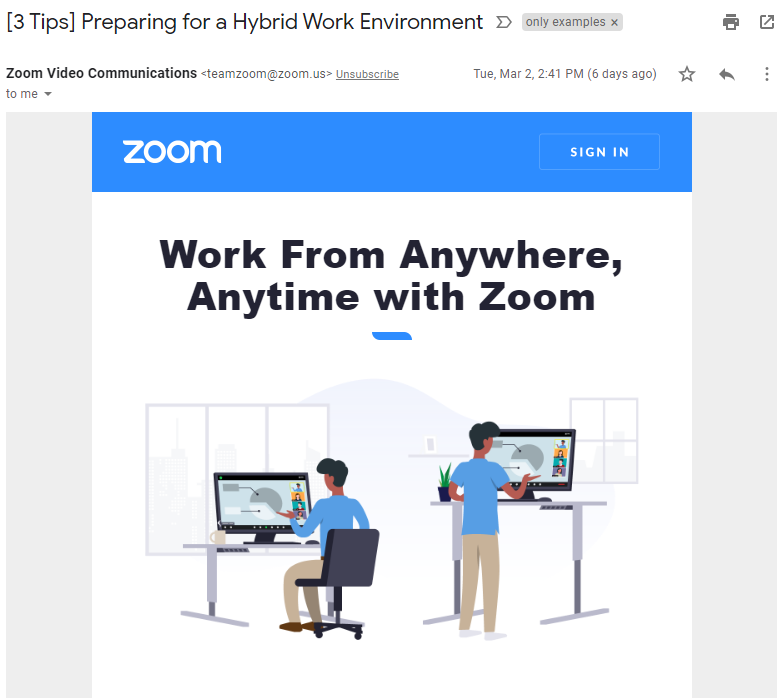 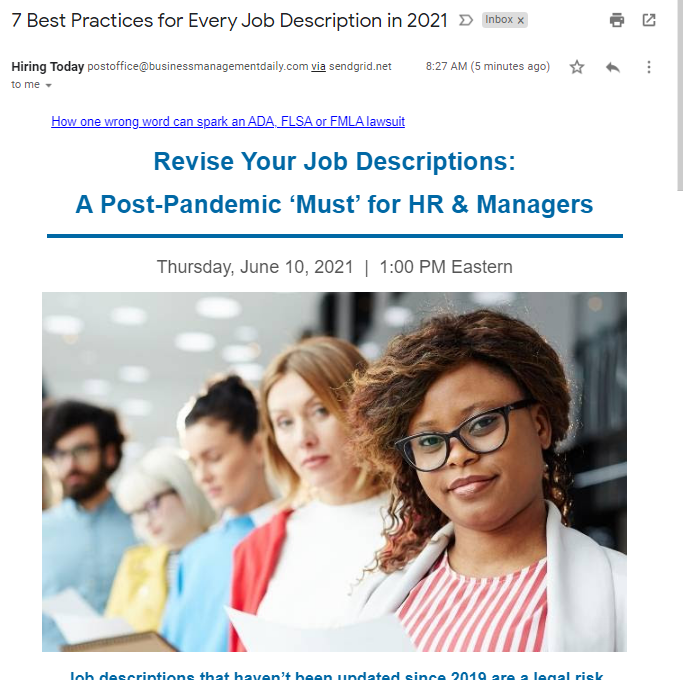 Numbers
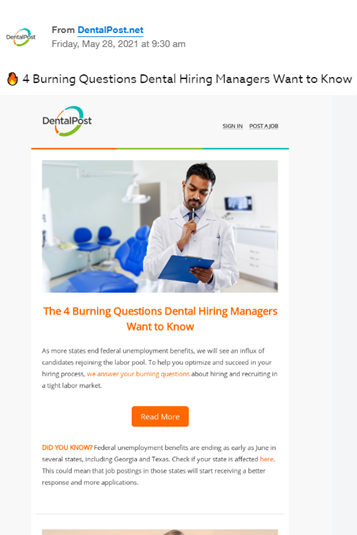 Emoji…
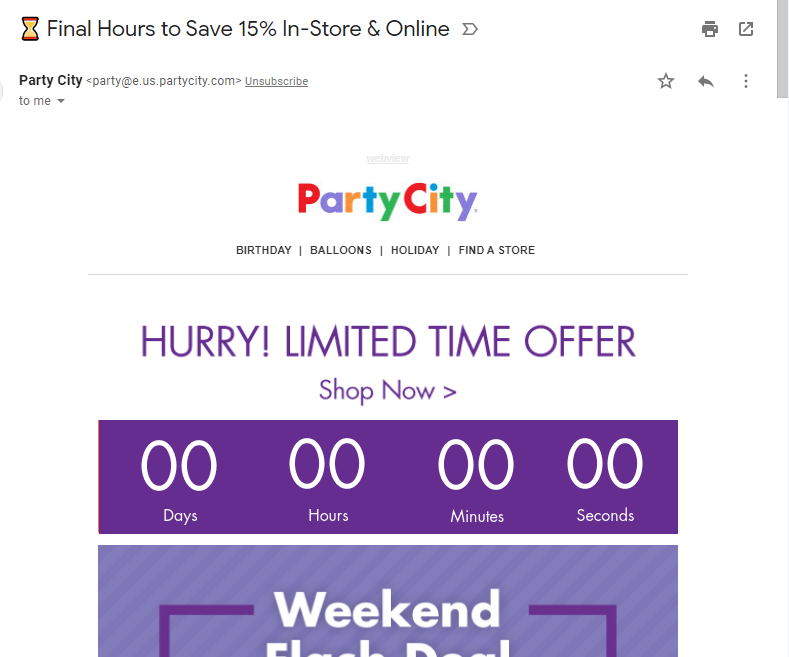 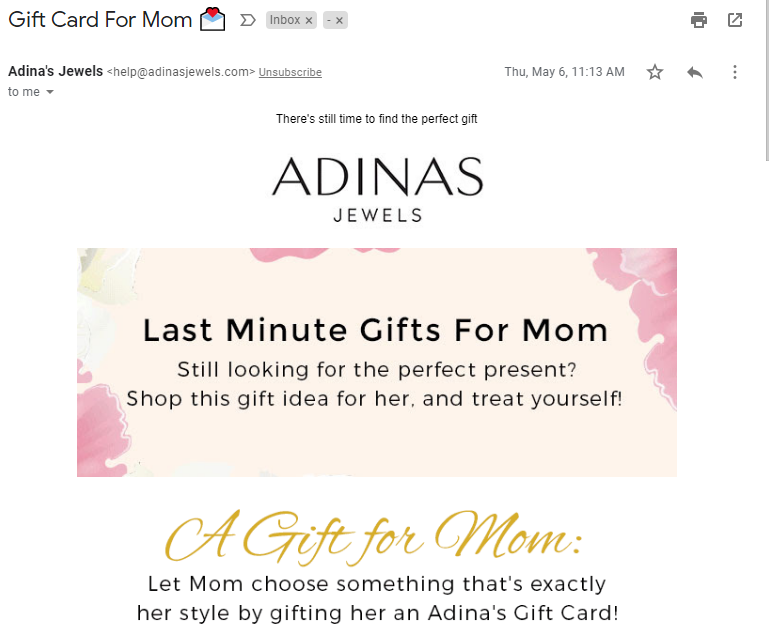 Emoji…


Let’s discuss Emoji’s…
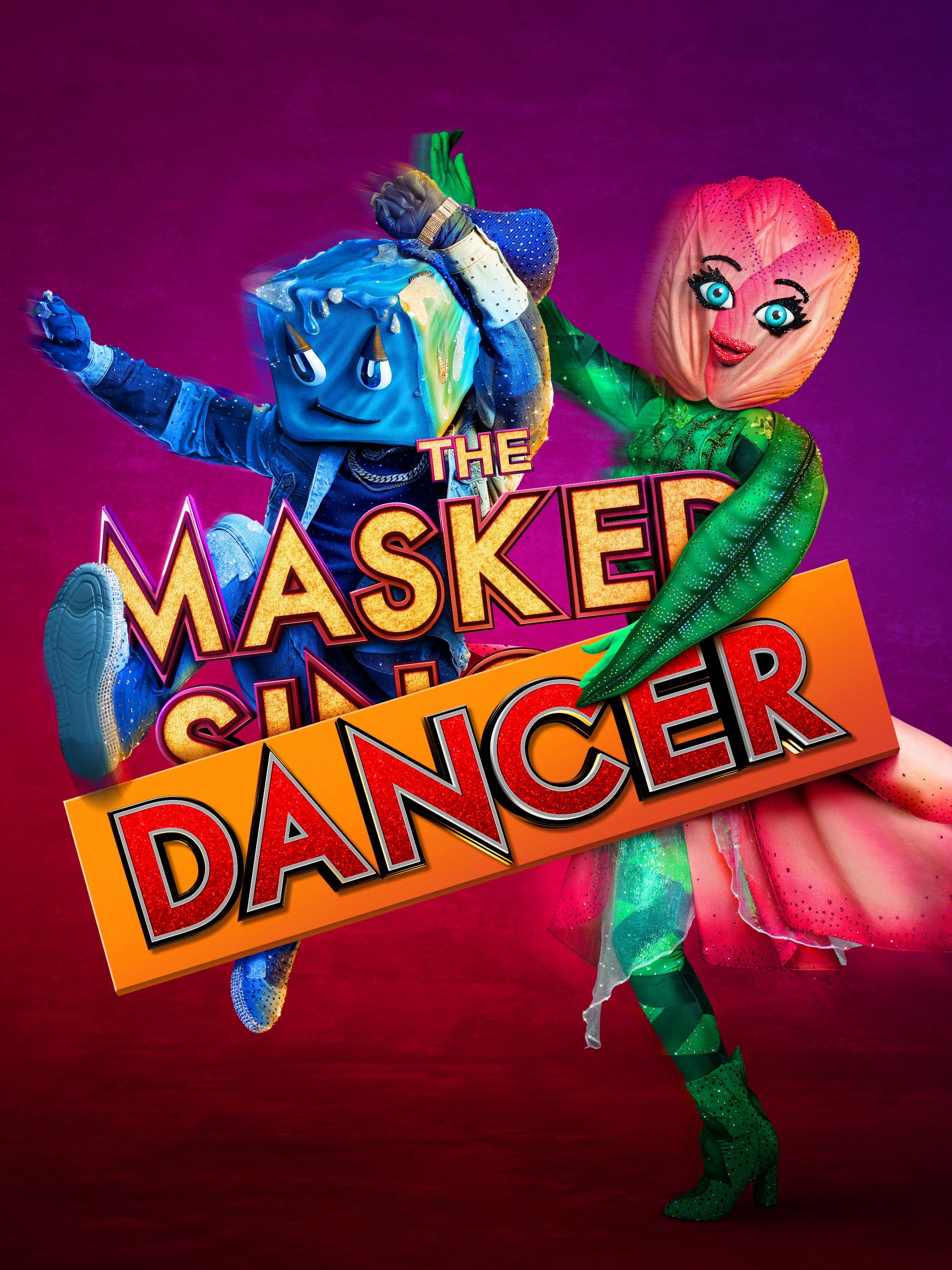 TOP 5 Emoji’s For Subject Lines:
Last 30 Days:
BtoB
BtoC
⏰
⏰
Open Rate:  UP 22%
Open Rate:  UP 27%
⏳
⏳
Open Rate:  UP 18%
Open Rate:  UP 25%
✔️
❤️
Open Rate:  UP 17%
Open Rate:  UP 19%
📈
⚡️
Open Rate:  UP 14%
Open Rate:  UP 15%
👉
📅
Open Rate:  UP 11%
Open Rate:  UP 14%
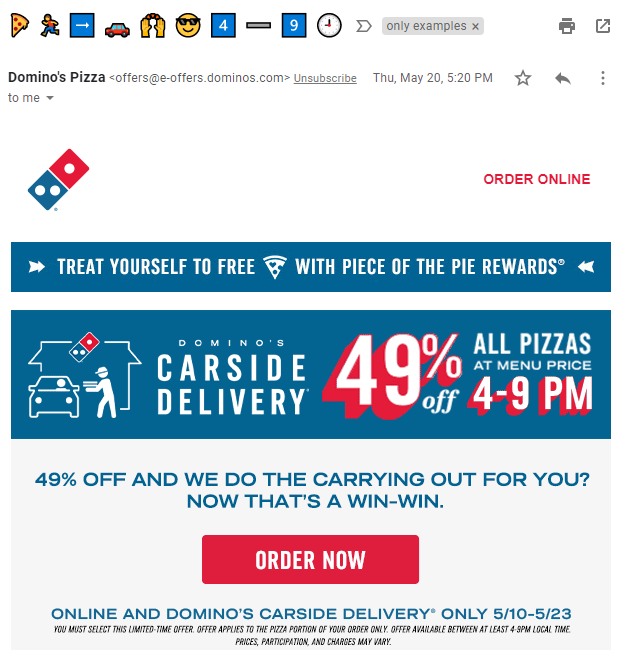 92% of All Emails Received (BtoB and BtoC) Can View Emoji’s/Symbols

Don’t Tune This Out Because It Sounds Silly.
All Emoji Info You Need…
https://unicode-table.com/en/
https://unicode.org/emoji/charts/full-emoji-list.html
https://emojitranslate.com/
https://emojipedia.org/
Your Email Creative is More Important Than Your Subject Line
Your Email Creative is More Important Than Your Subject Line
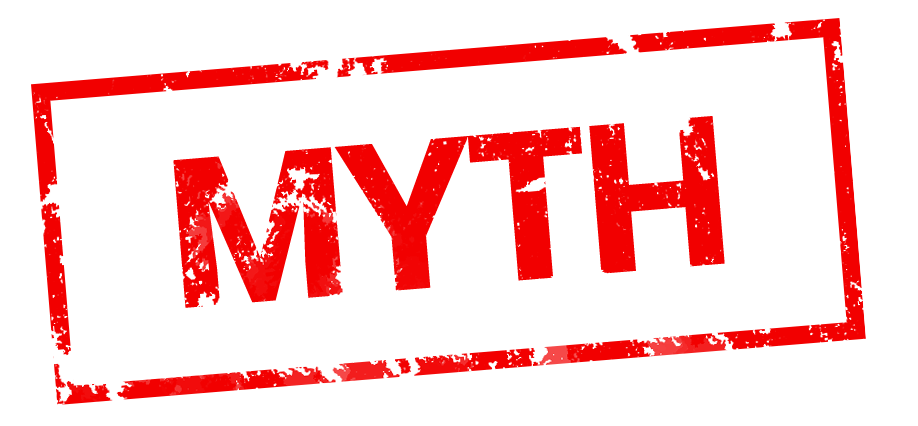 Subject Line Words That Increase Open Rates
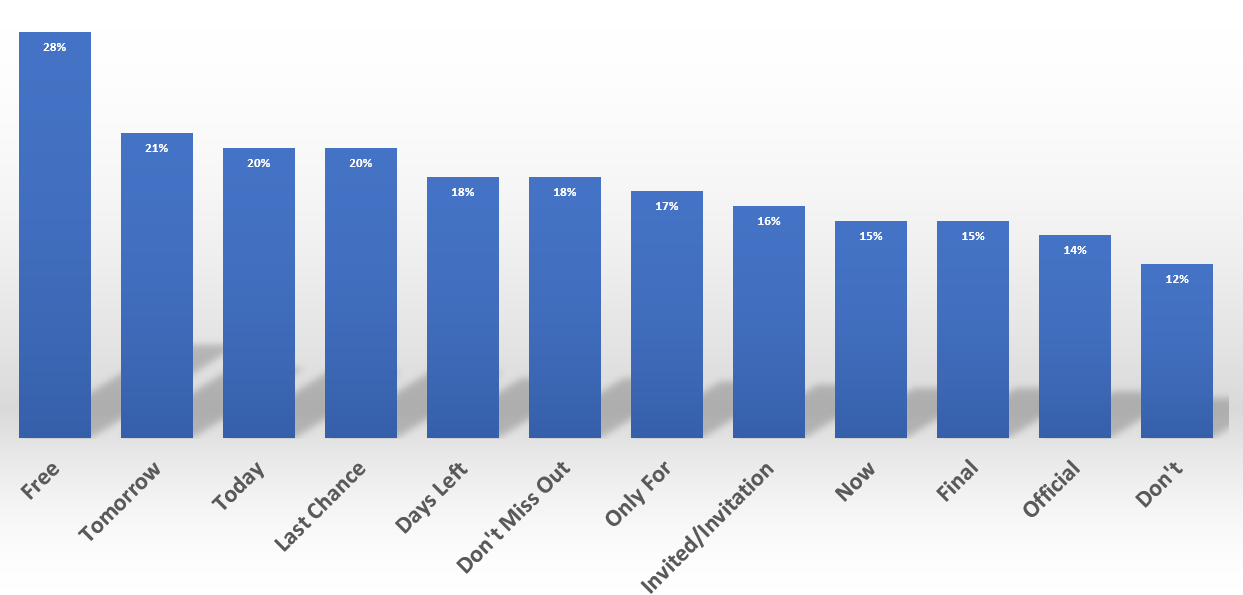 Subject Line Words That Increase Open Rates
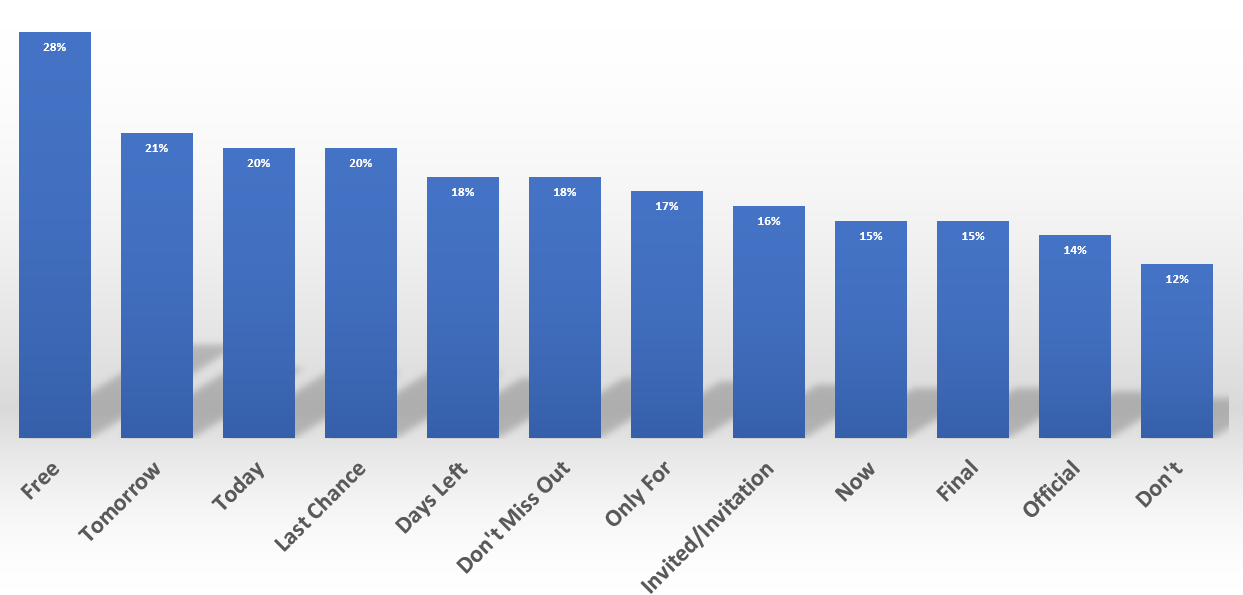 FOMO Is The Key To Email Marketing!
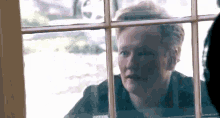 #1 Thing That Drives Email Response Rates
Sense of Urgency 

B2B Emails that convey URGENCY in the SUBJECT LINE have a 
47% higher ‘Open Rate’

B2C Emails that convey URGENCY in the SUBJECT LINE have a 
41% higher ‘Open Rate’
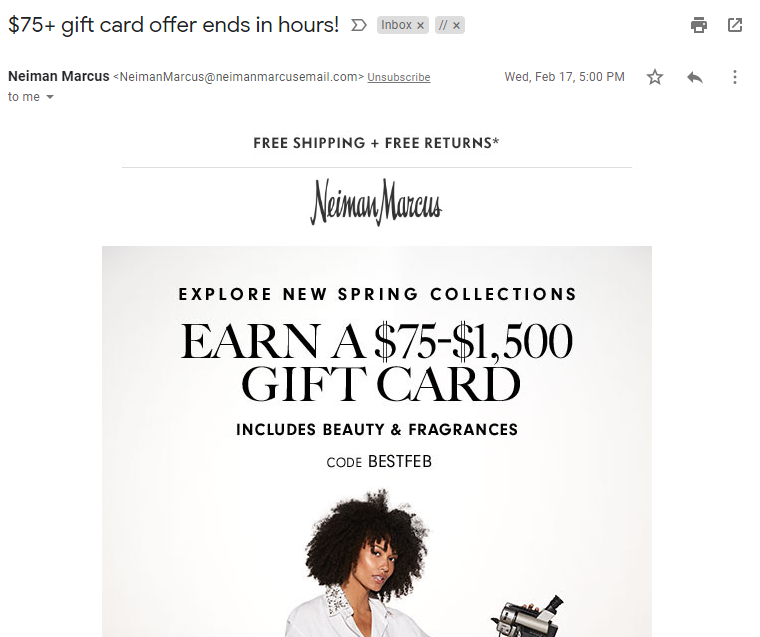 #2 Thing That Drives Email Response Rates
Suspense

B2B Emails that convey Suspense in the SUBJECT LINE have a 
32% higher ‘Open Rate’

B2C Emails that convey Suspense in the SUBJECT LINE have a 
38% higher ‘Open Rate’
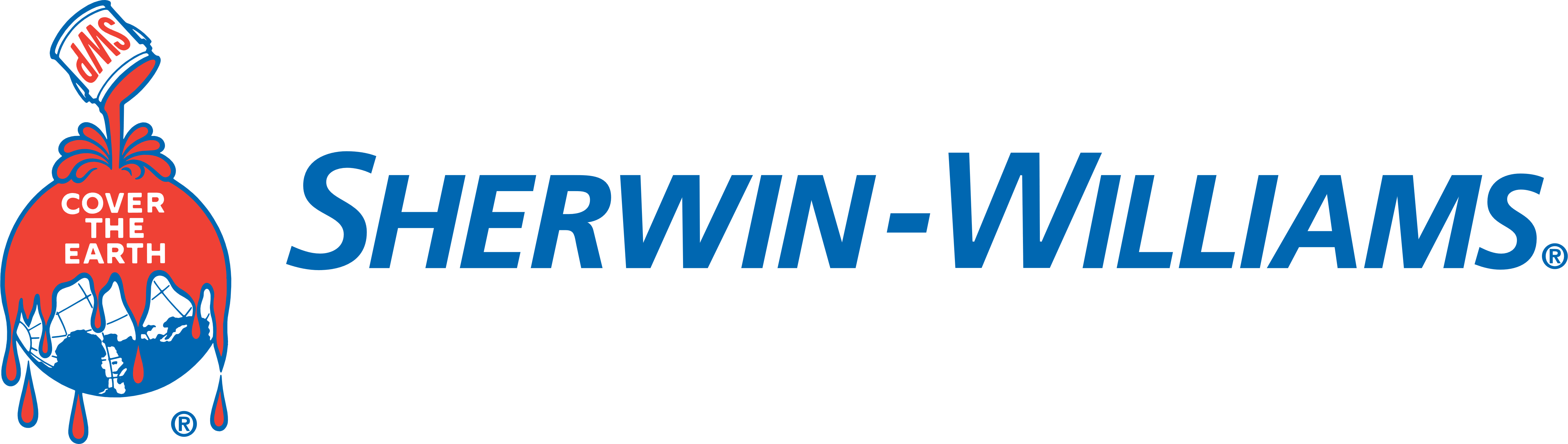 The 2021 Color of The Year Is…
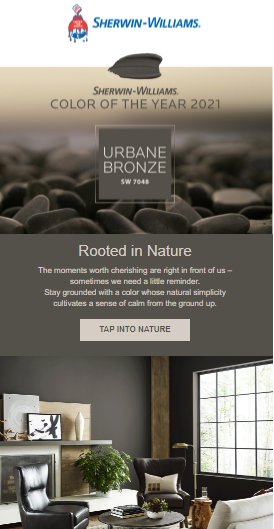 Bronze.  Yay!
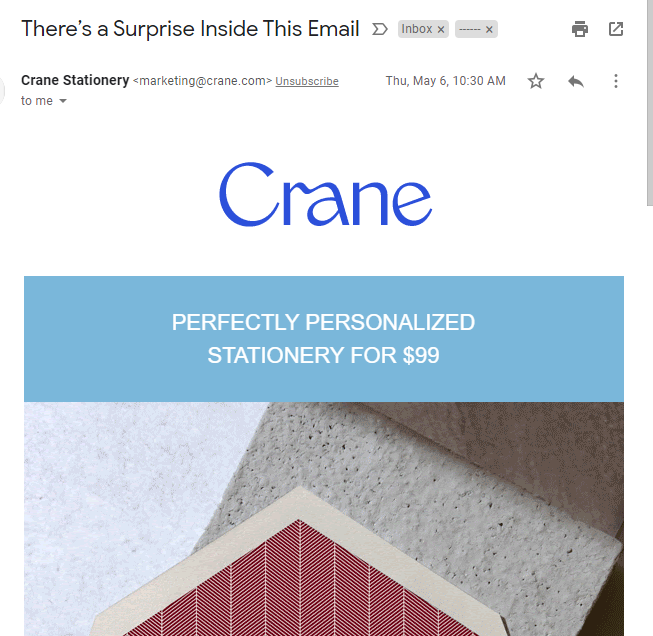 ‘Suspense’ Subject Lines: 
31% Higher Average Open Rate
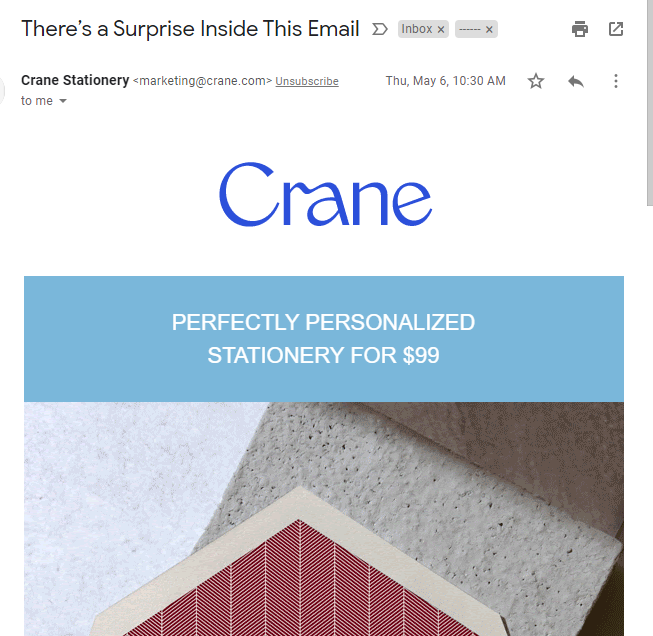 ‘Suspense’ Subject Lines: 
31% Higher Average Open Rate
Suspense can be created in many ways…
3 Things Every Marketer Should Know…
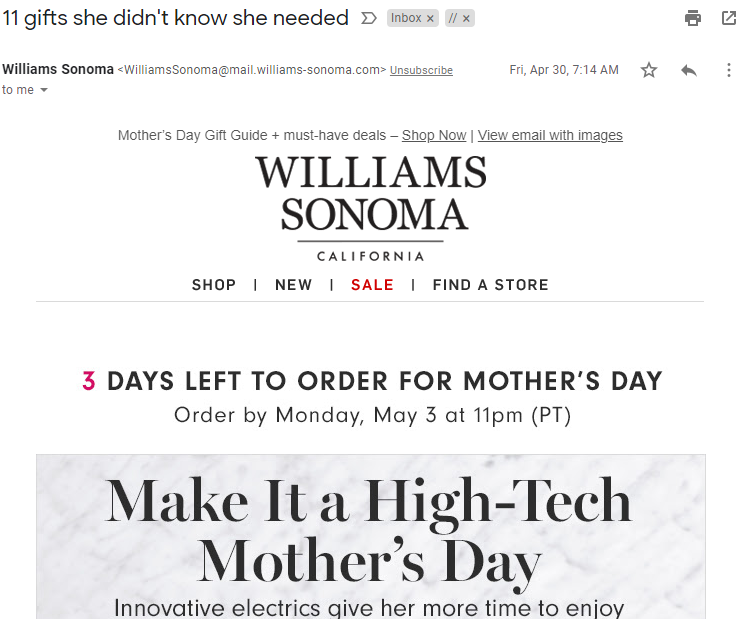 Lists are SUSPENSE:
‘List’ Subject Lines: 
22% Higher Average Open Rate
‘Question’ emails have an 27% higher overall open rate.
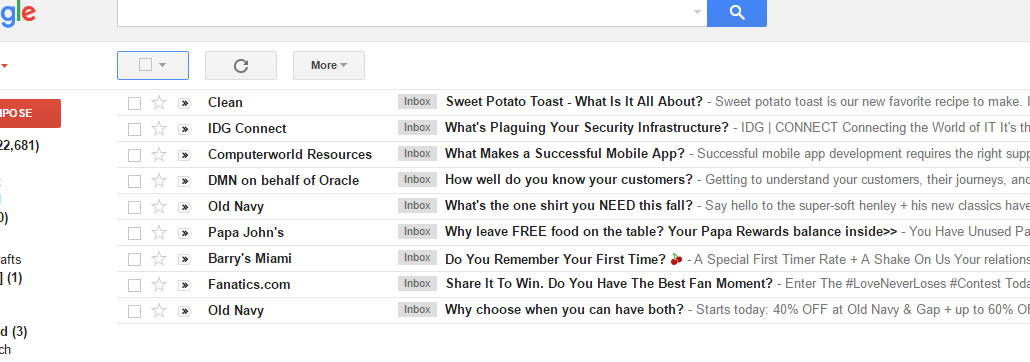 QUESTIONS are SUSPENSE:
27% Higher Average Open Rate
3 Things Every Marketer Should Know…
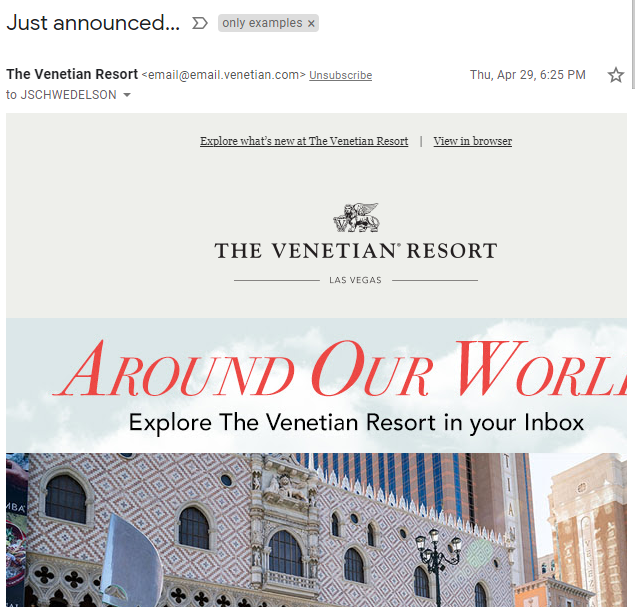 …  =  SUSPENSE:
‘…’ At End of Subject Lines: 
19% Higher Average Open Rate
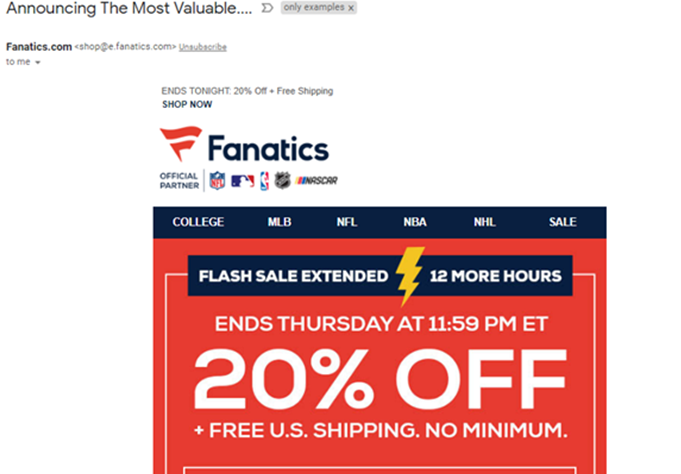 HALF Sentence:‘Half Sentence’ Subject Lines
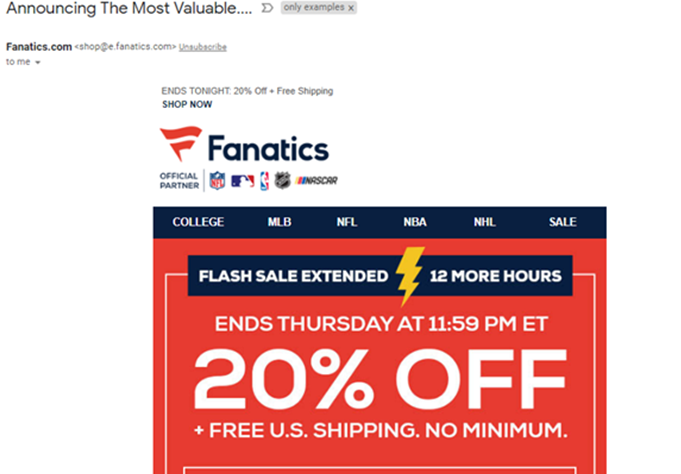 HALF Sentence:‘Half Sentence’ Subject Lines 29% Higher Open Rate B2B32% Higher Open Rate B2C
Have you seen…
Your Gift Is…
The Winner Is…
Little Things Make a HUGE Difference!
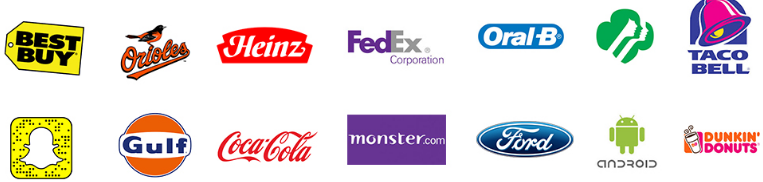 Is the LOGO in your email going to your homepage?

BtoC = 27% of ALL Clicks are on LOGO
BtoB = 31% of ALL Clicks are on LOGO
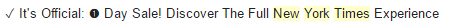 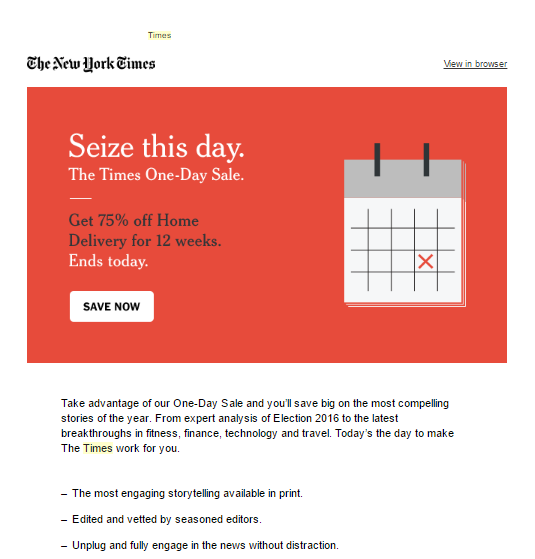 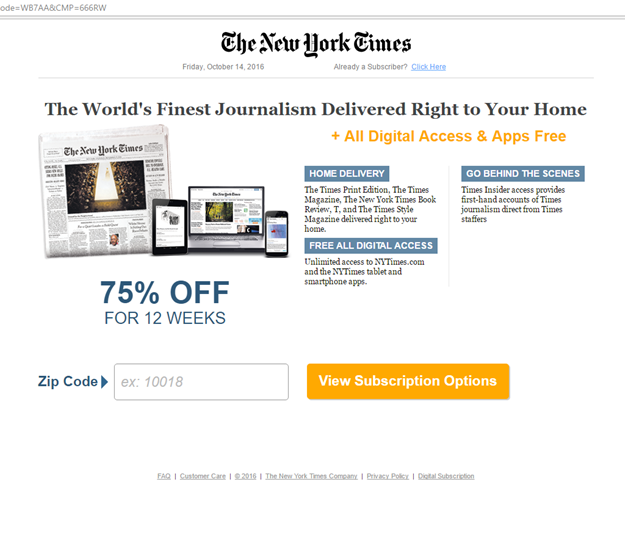 Emails that have all primary links going to ‘offer’ page have 57% higher overall conversion rate.
Little Things = Big Performance

[ ]
Just using these 2 characters in my subject line can increase my open rates by how much?
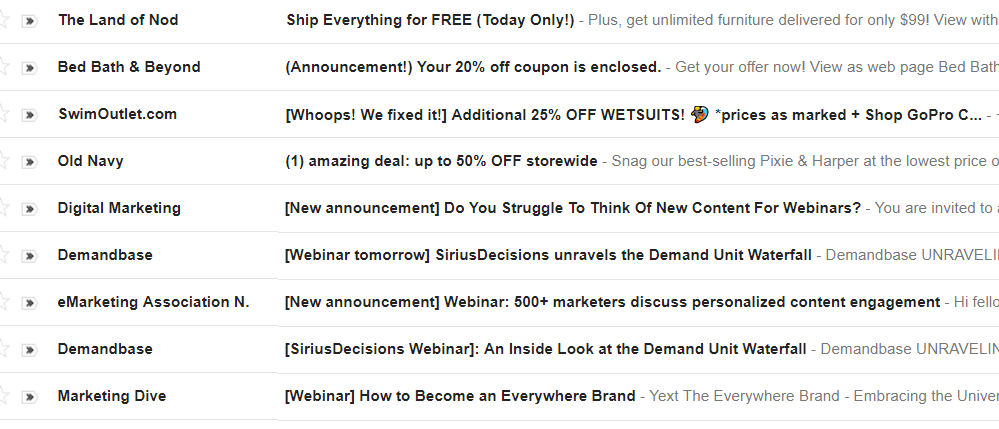 Top Performer: [Brackets] or (Parentheses) in Subject Line Boosting Open Rates by 31%
Title Casing in Subject Line:Title Casing Improves Open Rates By 14% vs. Standard Capitalization
This is NERDY stuff
Jay Is The Coolest Speaker Ever
Jay is the coolest speaker ever
jay is the coolest speaker ever
Paragraphs (blocks of text)

Over 50 Words in Single Paragraph Leads to 34% Lower Overall Click-Through Rate
NOT ABOUT LENGTH OF SUBJECT LINE…
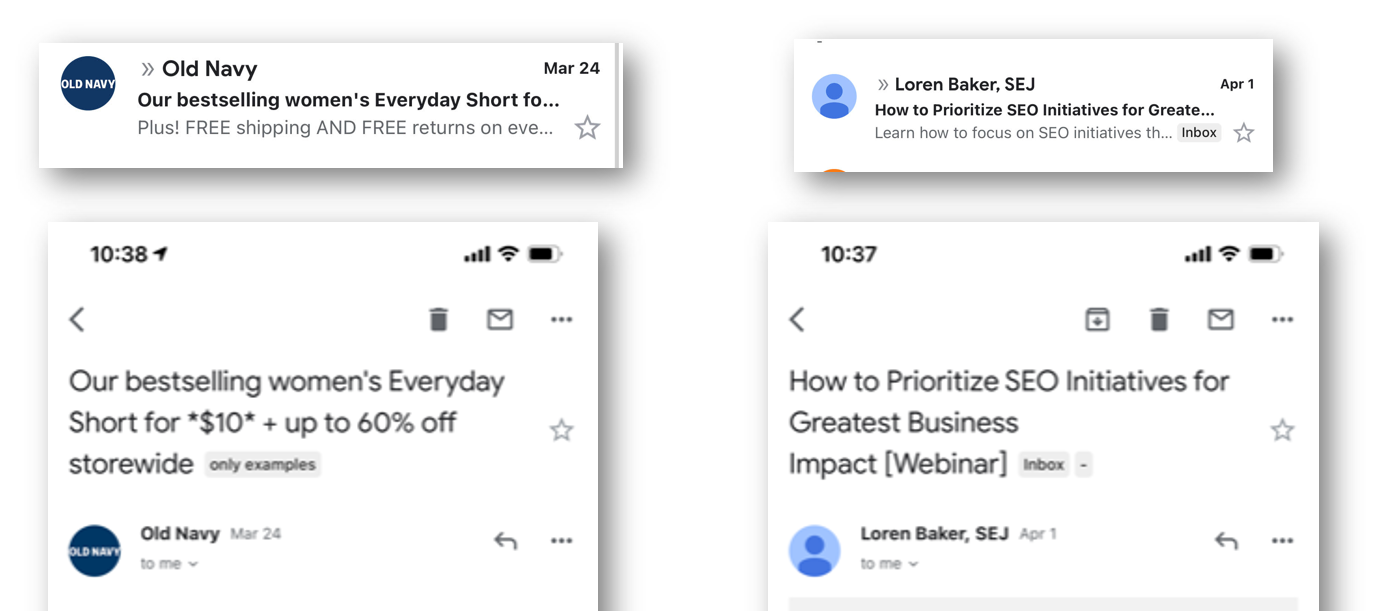 NOT ABOUT LENGTH OF SUBJECT LINE…
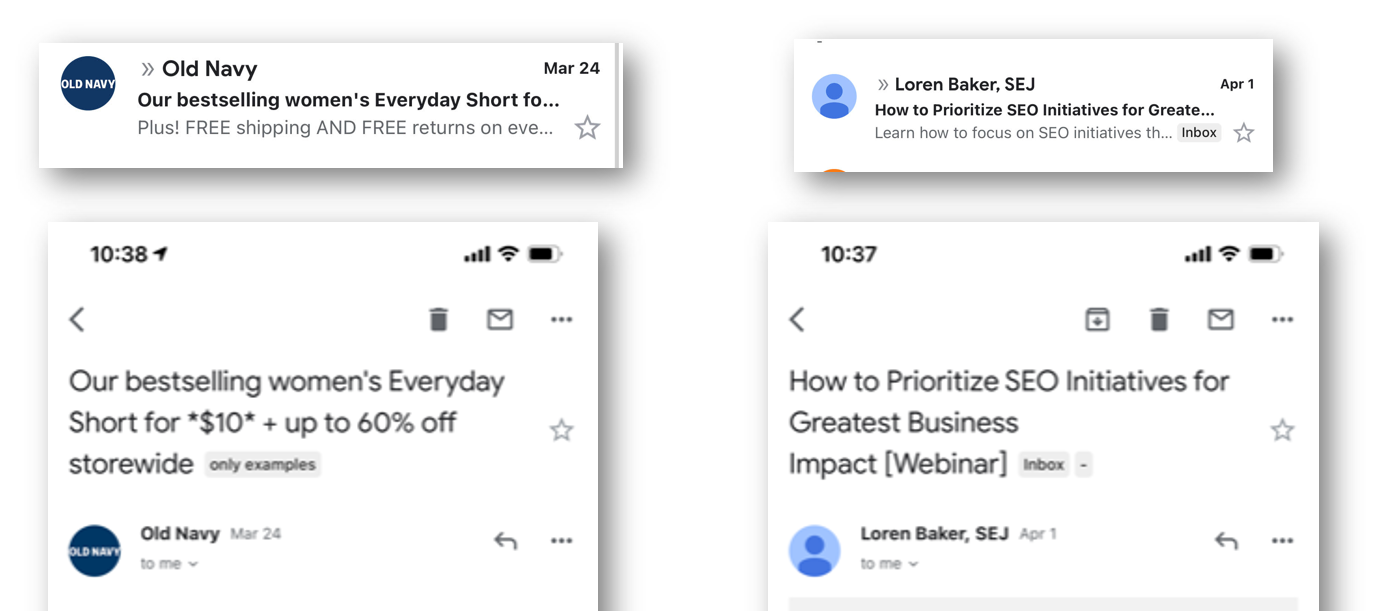 Subject Line:  
‘Offer’ Mentioned in First 50% of Subject Line Has 37% Higher Open Rate Than Second 50%
NEW TEST: Countdown Clock is a top performer

Expiring offer emails with ‘Clock’ had a 22% higher click rate vs. those messages without
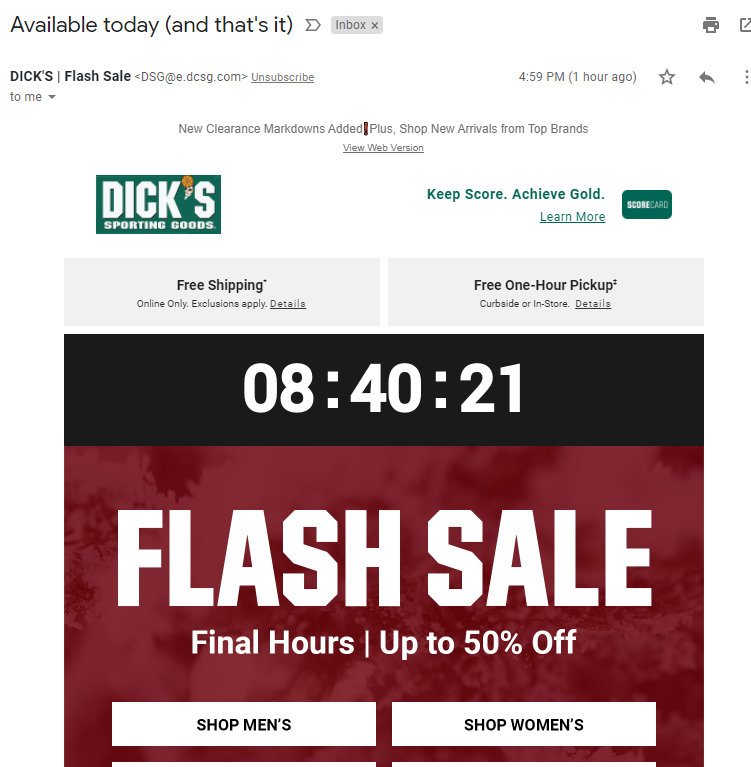 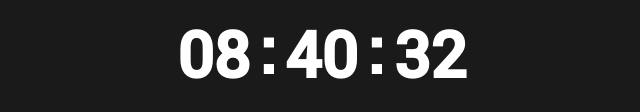 C’MON!!!!
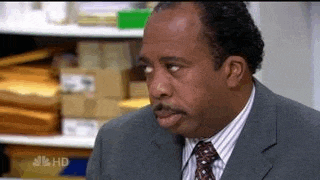 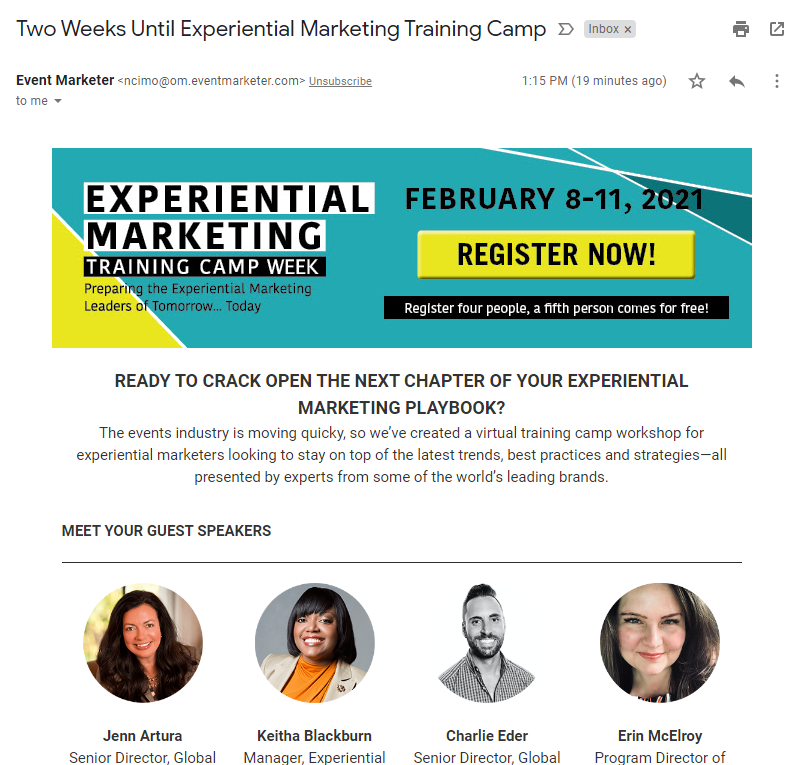 EMAIL
Landing Page
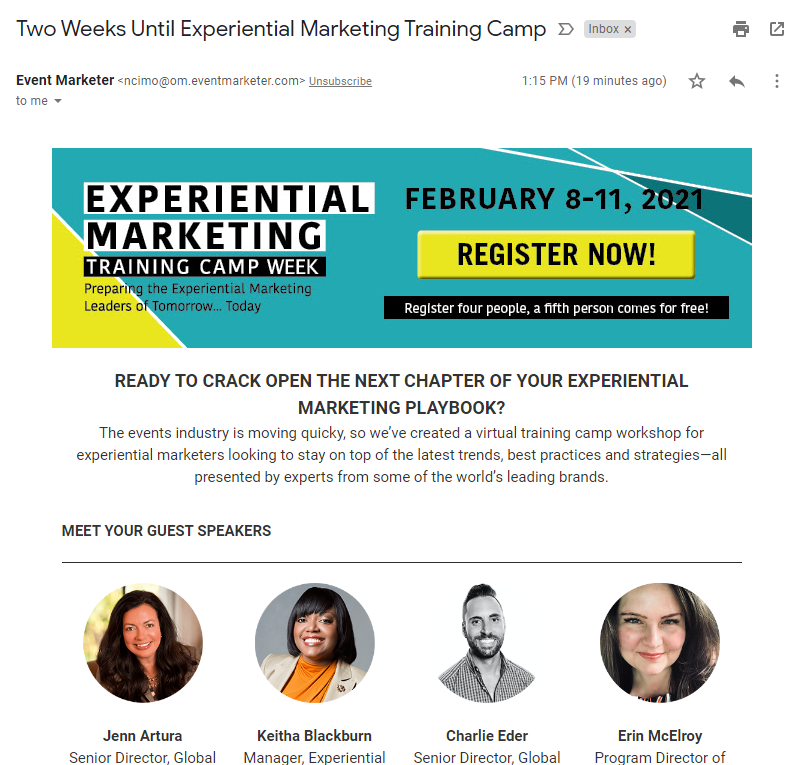 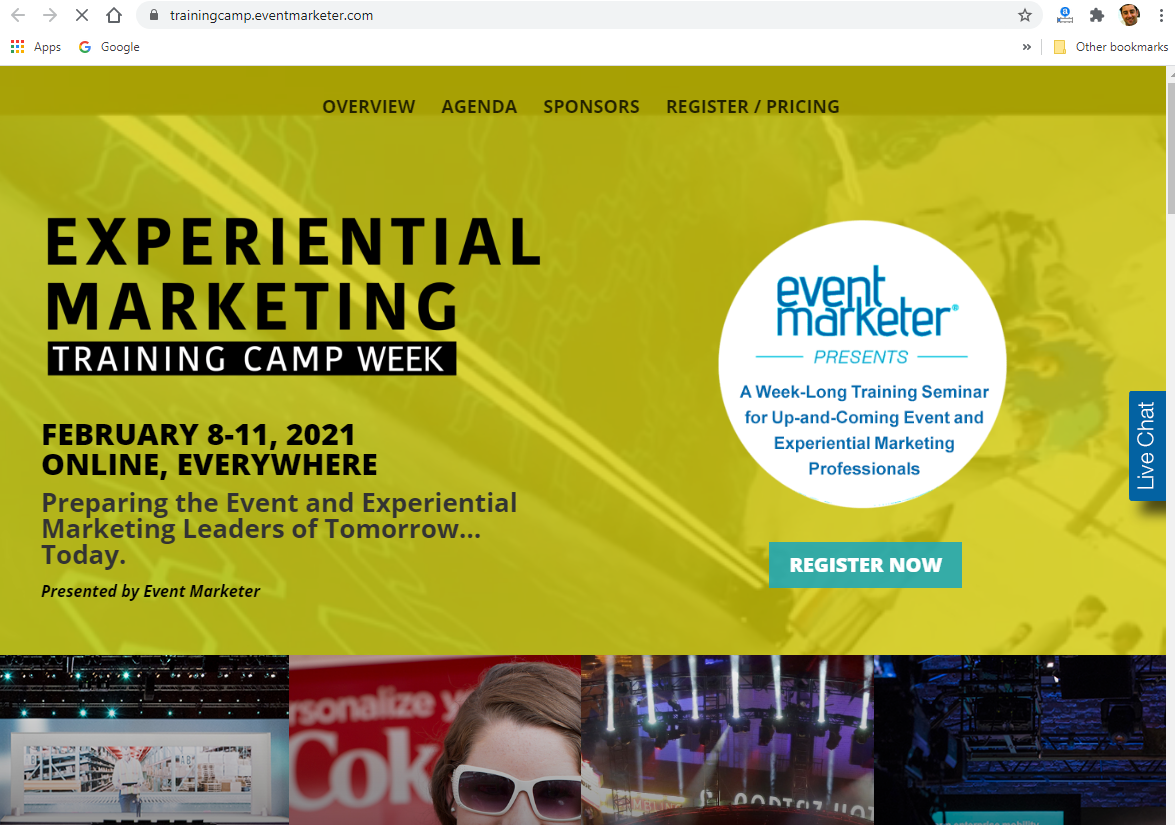 Page 4
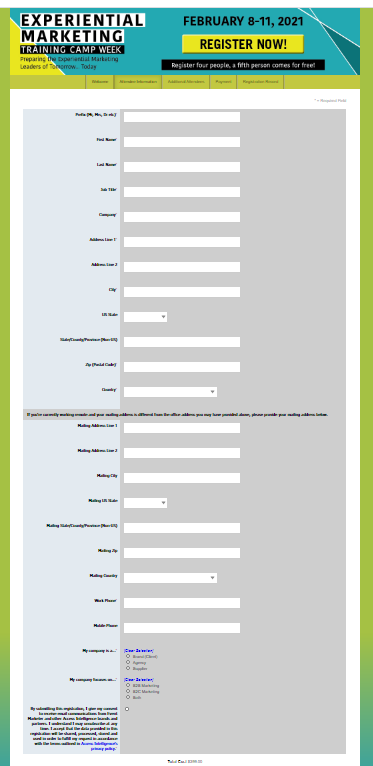 Page 3
Page 2
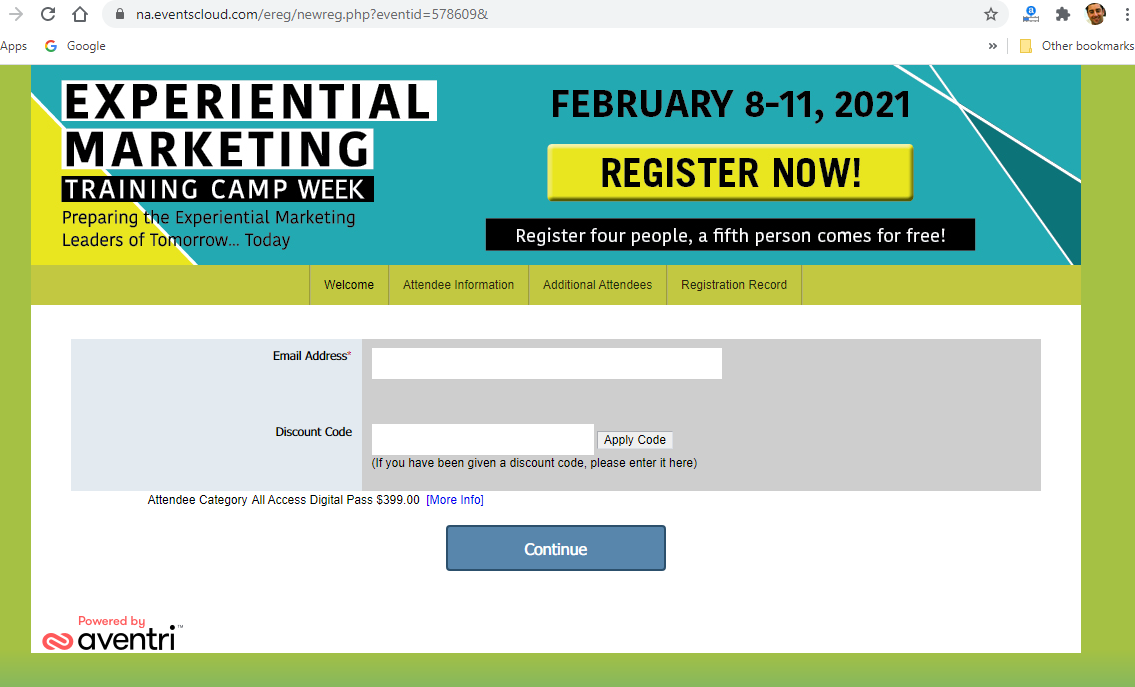 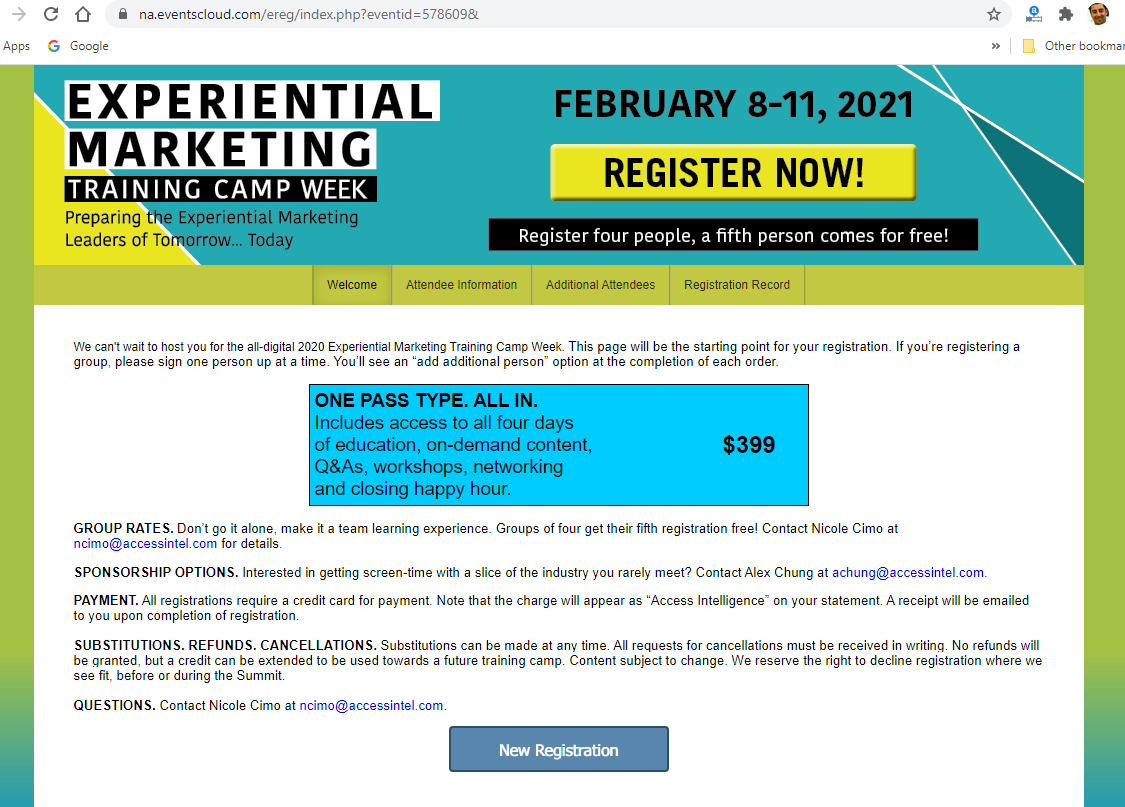 EMAIL
Landing Page
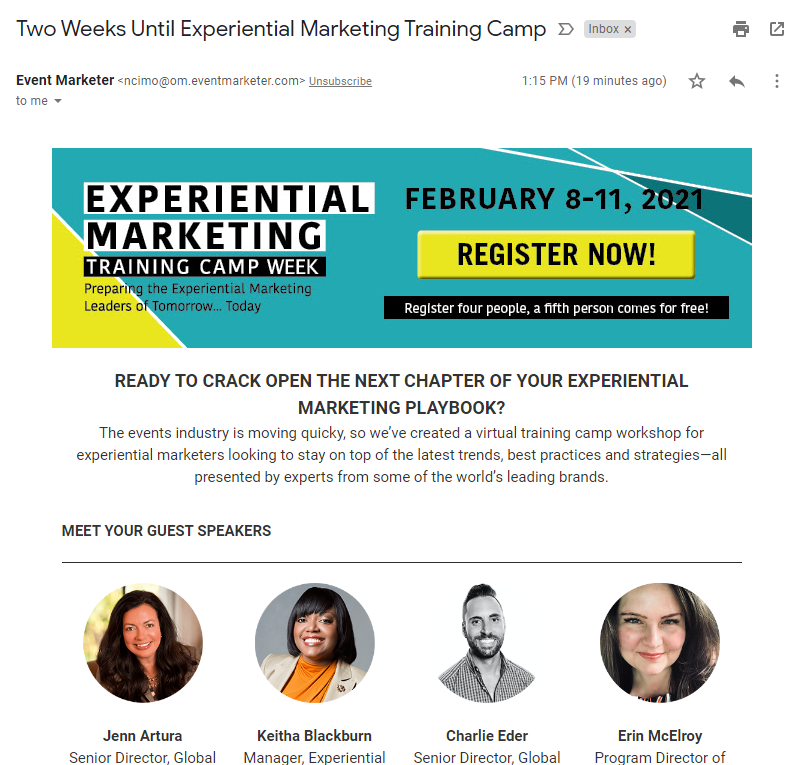 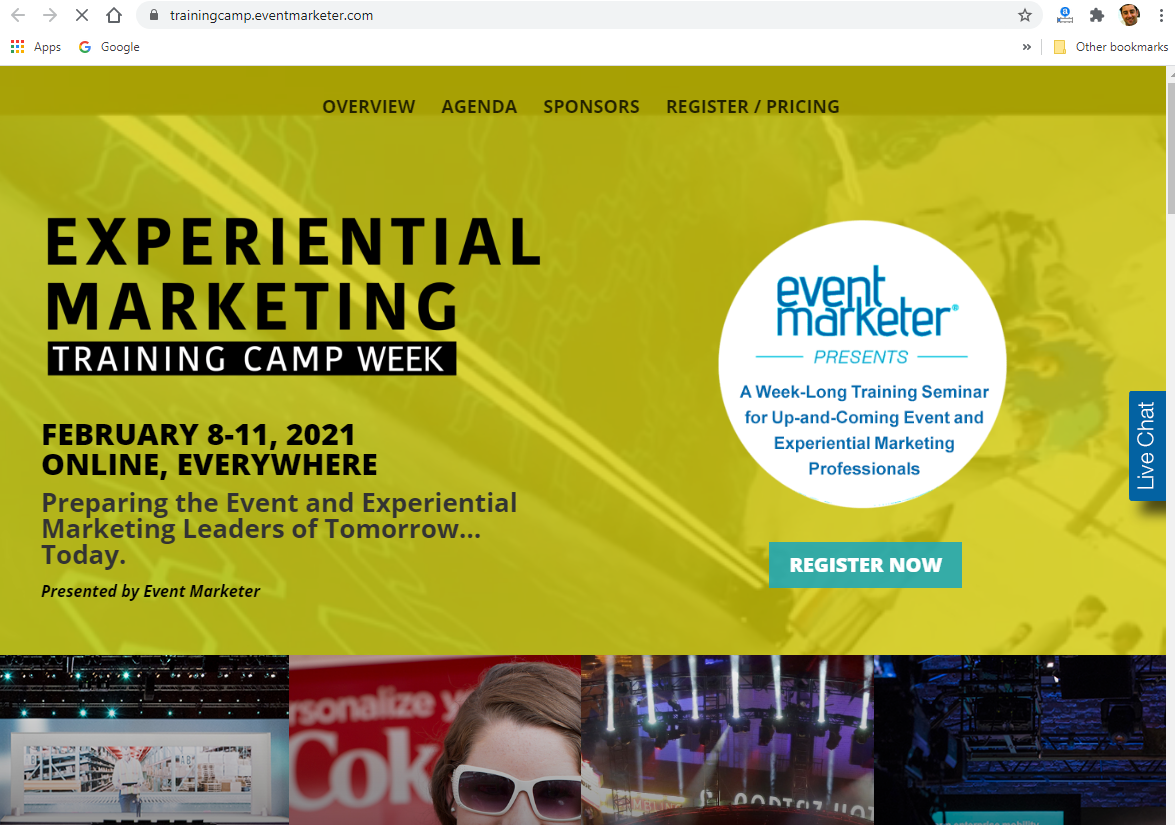 Page 4
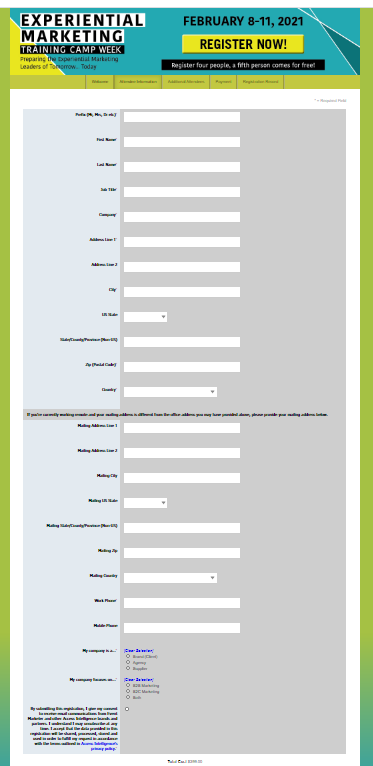 Cannot make this up.  
‘EXPERIENTIAL MARKETING Training Camp’!!!!
Page 3
Page 2
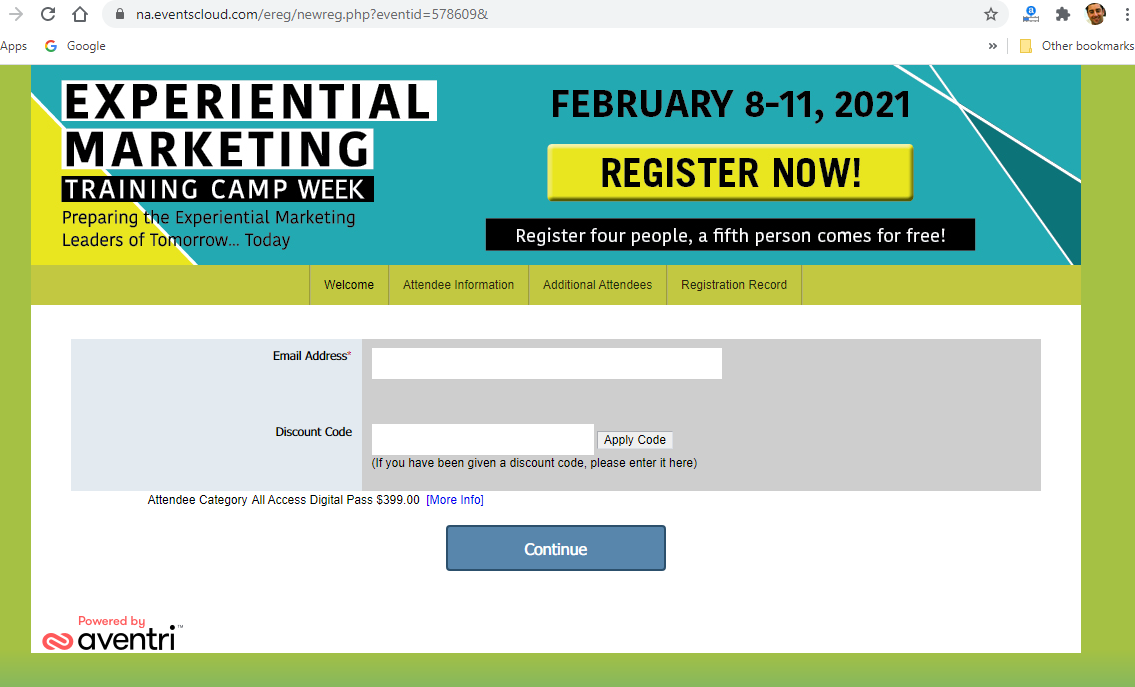 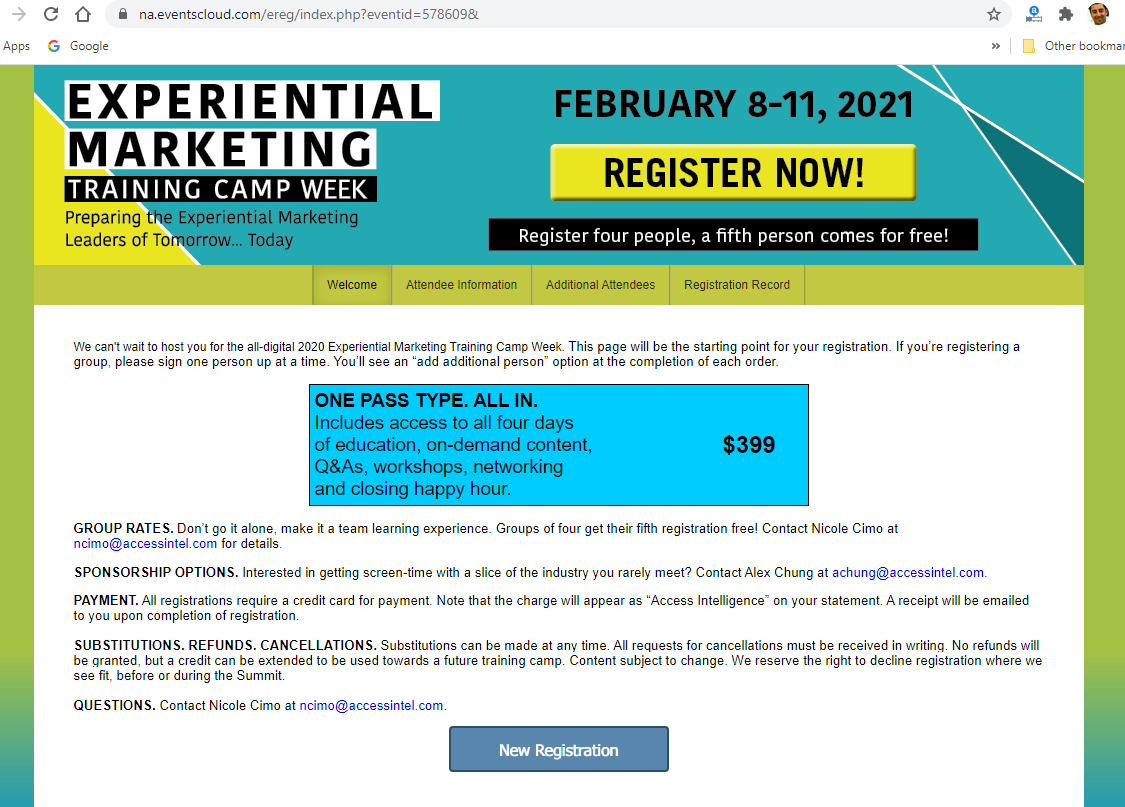 EMAIL
Landing Page
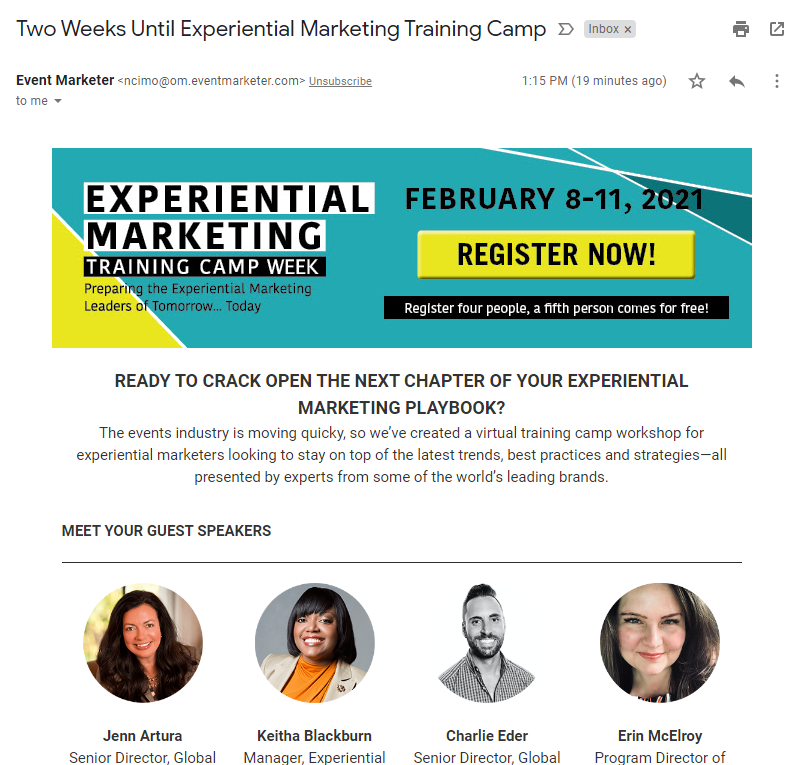 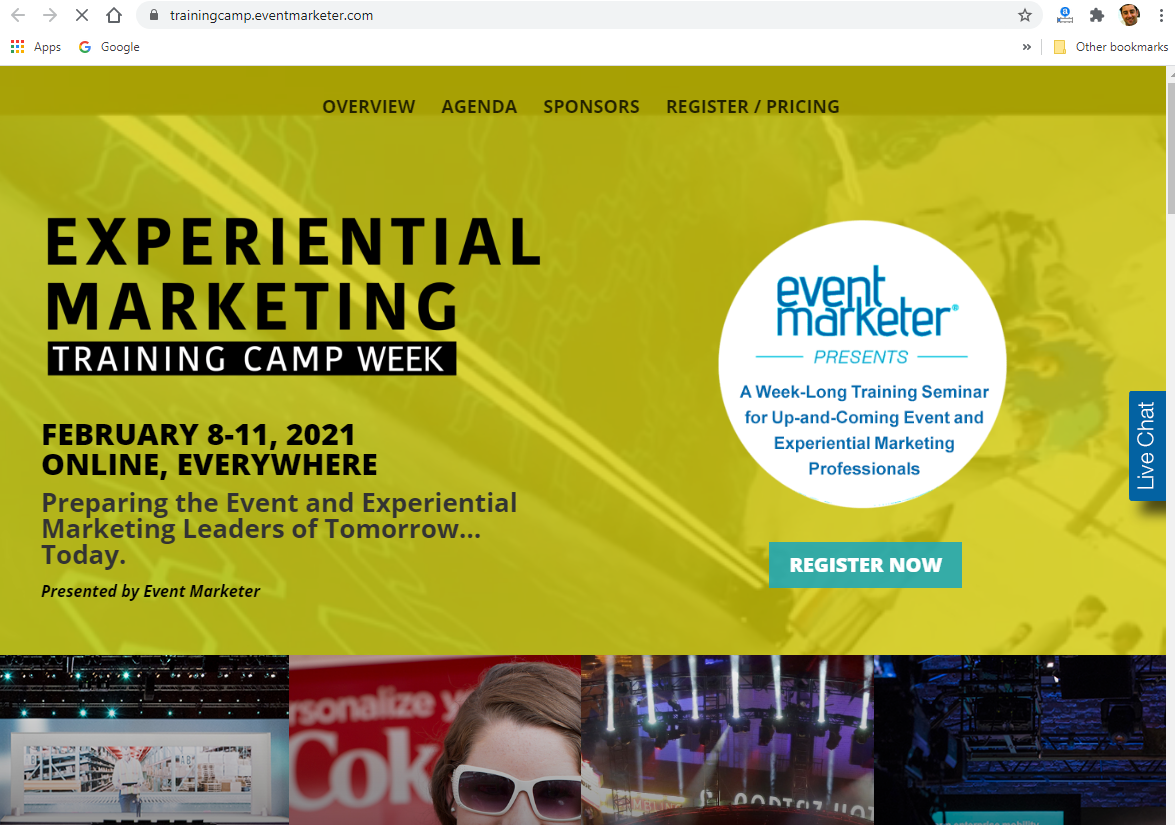 Page 4
BtoB:
Every ‘Additional Click (page)’ You Will Lose Over 25% of Respondents 

BtoC:
Every ‘Additional Click (page)’ You Will Lose Over 20% of Respondents
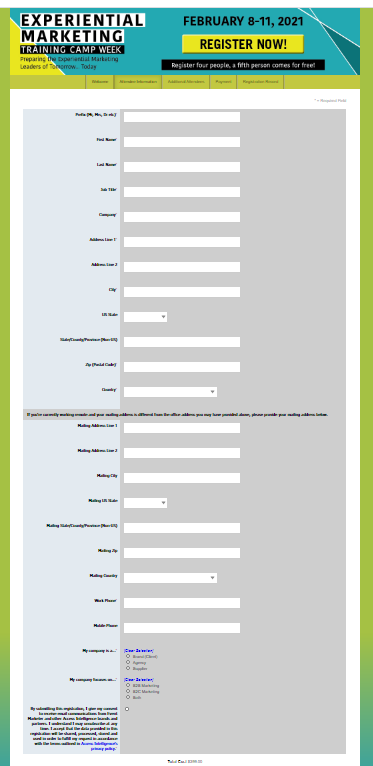 Page 3
Page 2
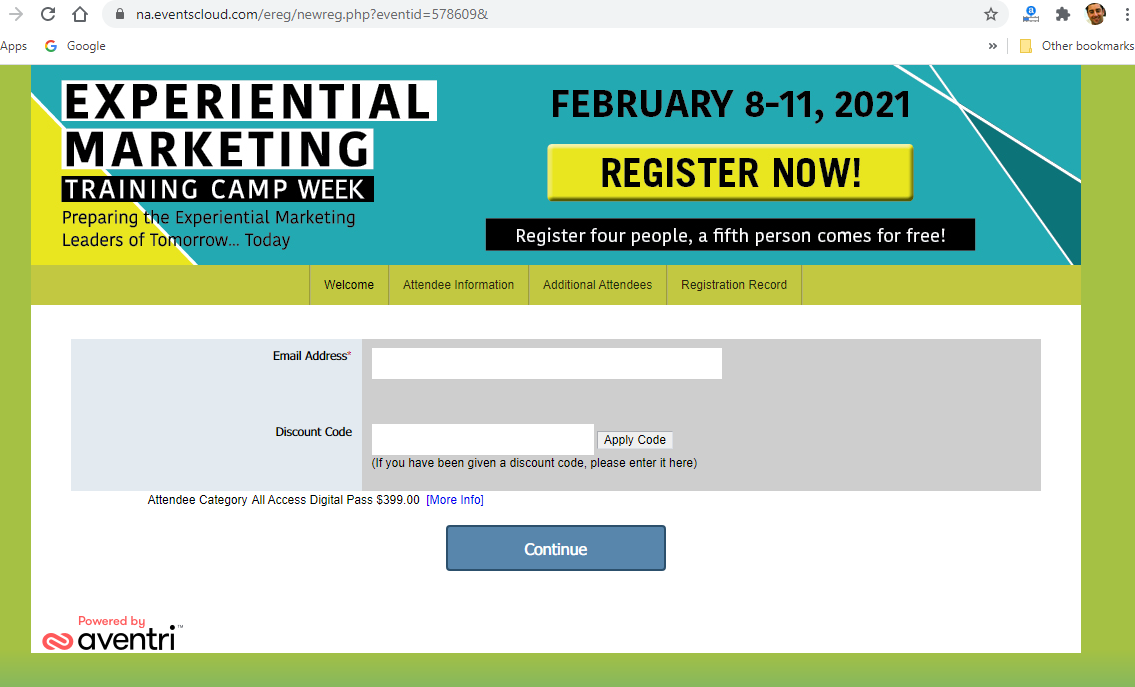 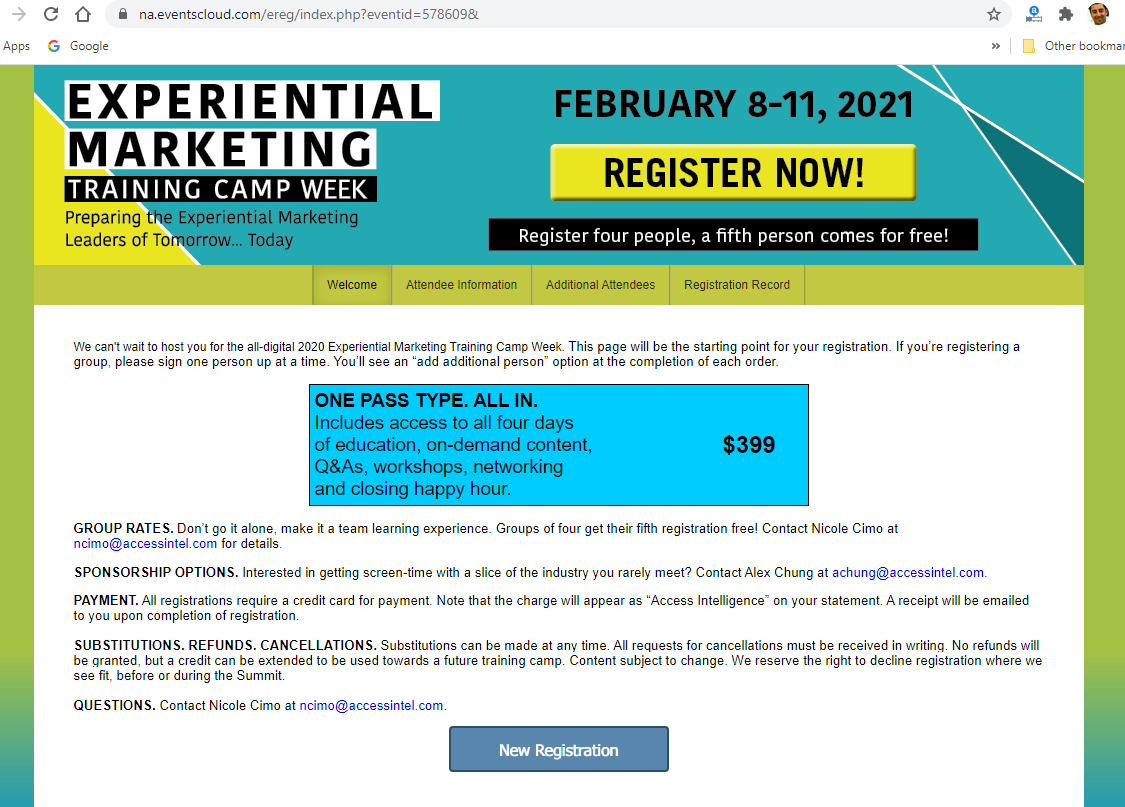 I always send out a 
‘thank you’ email but its really not a big deal
I always send out a 
‘thank you’ email but its really not a big deal
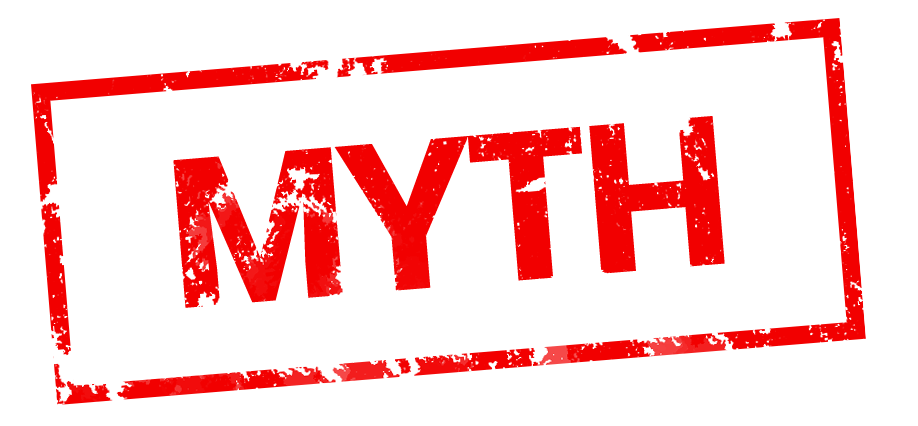 This Email That You Send Out is BY FAR The Most Important!
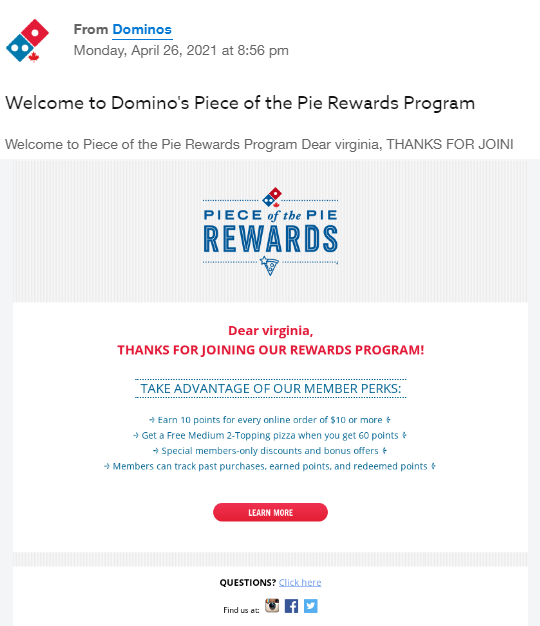 NOT ENOUGH!
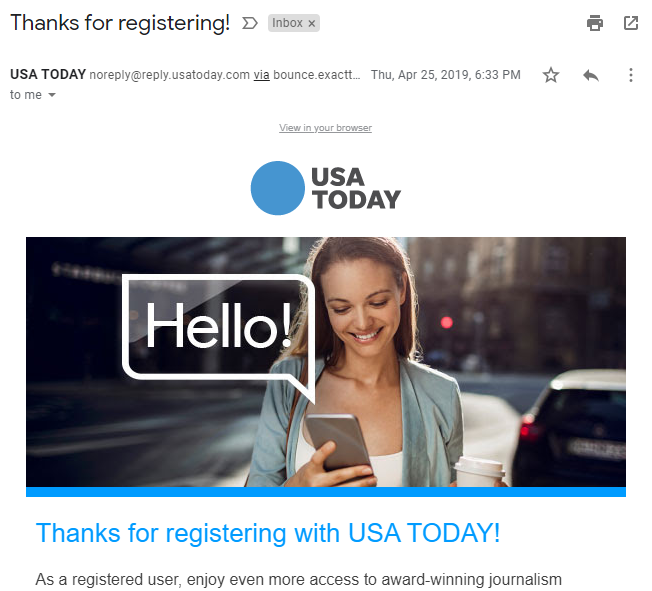 Who Cares?  Of course you send out a post-registration email…

What is the big deal?
Future Delivery to Contacts Inbox Who Open Initial Post-Registration Email Increase by 87%

Future Emails to Contacts Who Don’t Open Post-Registration Emails Generate Open Rates that are LOWER by at least 60%
Future Delivery to Contacts Inbox Who Open Initial Post-Registration Email Increase by 87%

Future Emails to Contacts Who Don’t Open Post-Registration Emails Generate Open Rates that are 60% Lower
Push Aggressive/Fantastic Information In Post Registration Emails. 
MAKE SURE ‘The Exciting Part’ IS MENTIONED IN SUBJECT LINE.
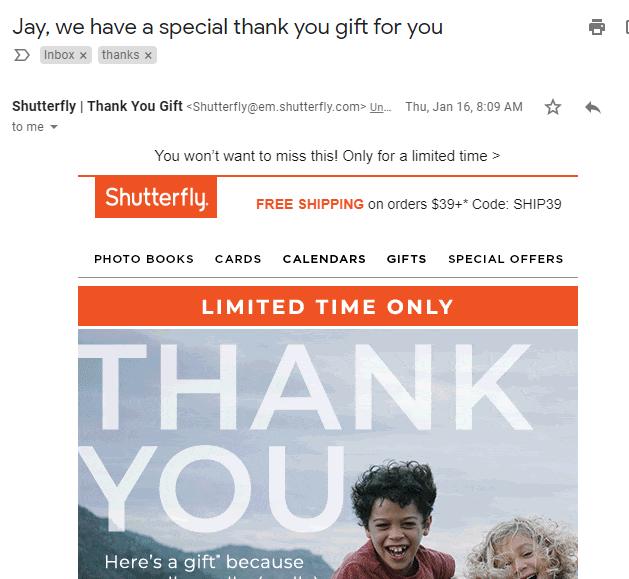 Push Aggressive/Fantastic Offer In Post Registration Emails. 
MAKE SURE OFFER IS MENTIONED IN SUBJECT LINE.
Thank You, and…
Registered! Just For You…
Here is the next step…
NEW FREE STUFF!
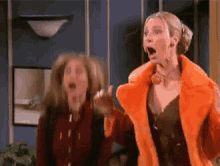 JayS@CorpWD.com
@Worldata
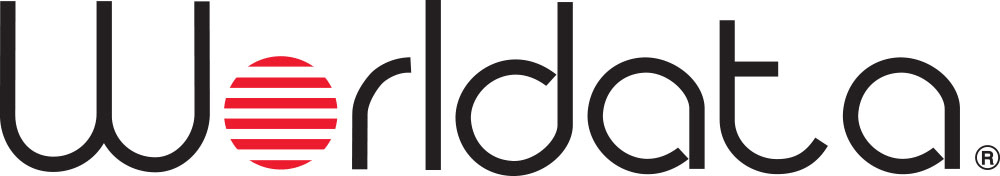 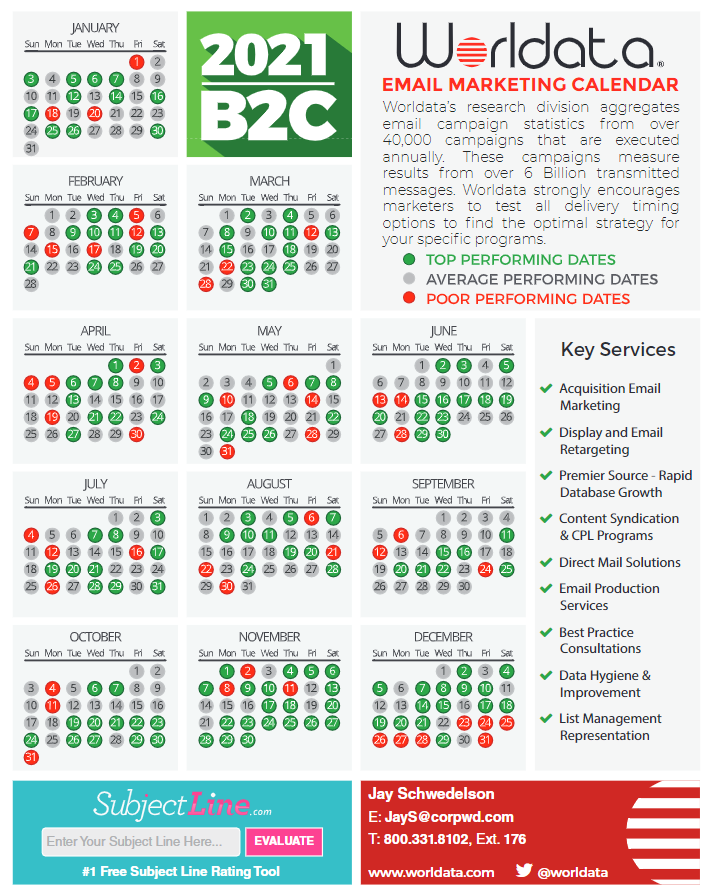 Email Marketing Calendar:  
Best and Worst Days to Send
B2B and B2C Versions
UPDATED AGAIN!  
NEW AS OF June 1st!!!!!
For SLIDES & Calendar: JayS@CorpWD.com

WAIT….There is more!!!!

(lots of resources at Worldata.com)
www.JaySchwedelson.com
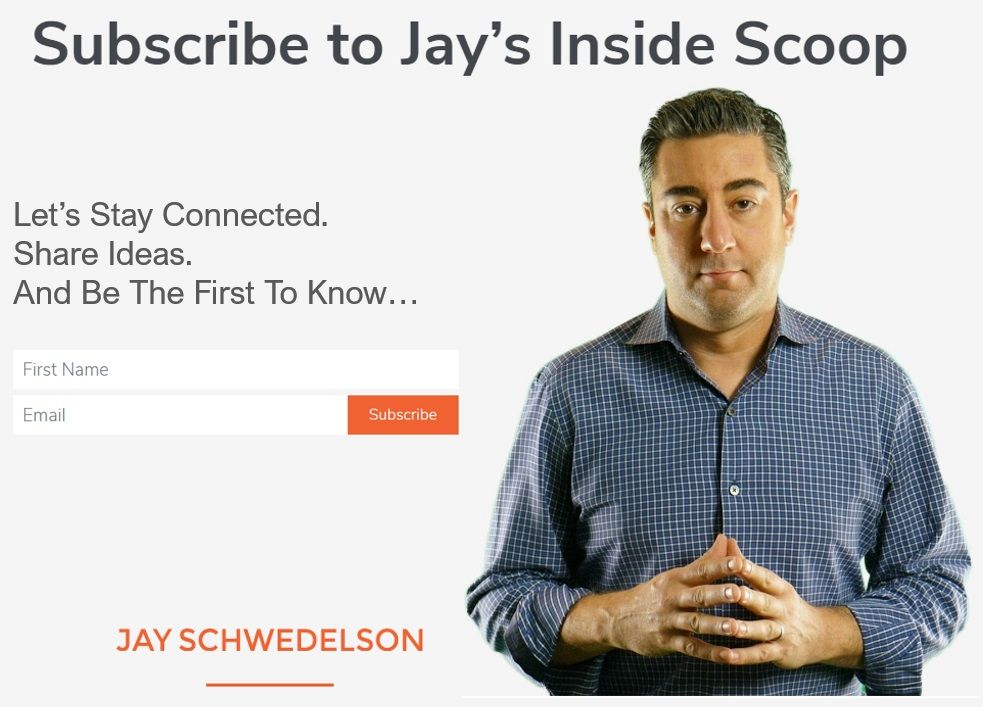 If you email me you can also just say “add me to SCOOP”
For Slides, Calendar, Questions: JayS@CorpWD.com

@Worldata – Instagram and Twitter
WAIT….There is more!!!!
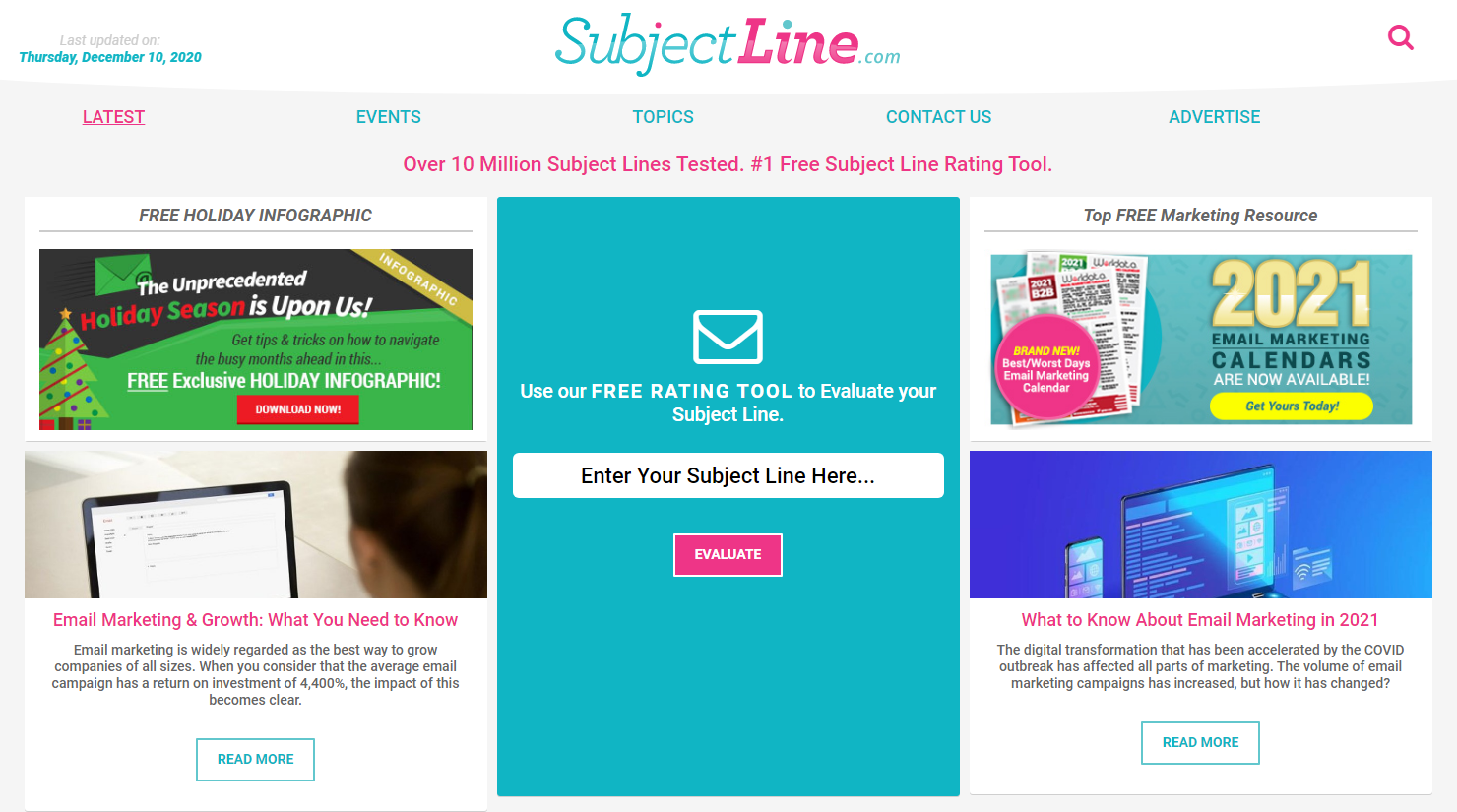 Over 10 million Subject Lines Checked  And It’s FREE!
For SLIDES, Calendar, Scoop, Questions: JayS@CorpWD.com
Thank You!
For SLIDES, Calendar, Scoop, Questions: JayS@CorpWD.com
@Worldata – Instagram and Twitter